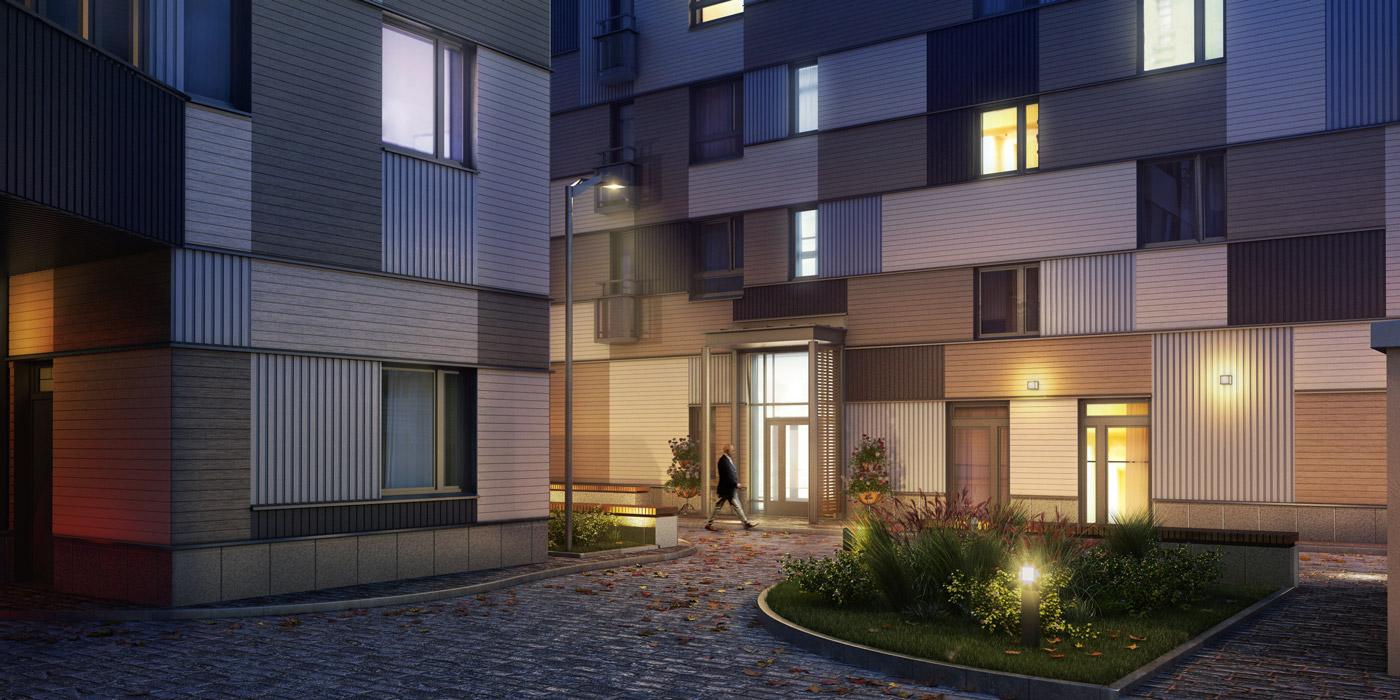 Отчёт о проведённых работах в ЖК 20&20
Итоги 2023 года
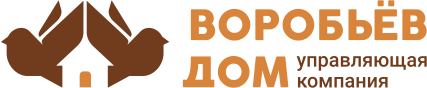 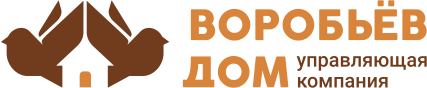 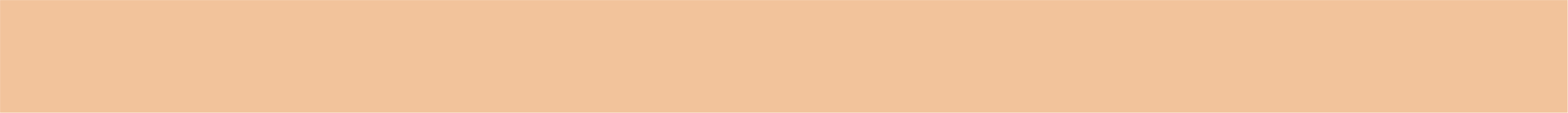 Обслуживание и уход за
декоративными растениями и газоном
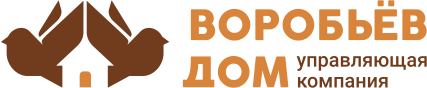 • Осмотр растений, деревьев и газона на предмет повреждений  
• Подсев газона, полив ослабленных участков
• Подкормка газона универсальным удобрением после покоса
• Стрижка кустарников живой изгороди и санитарная обрезка
• Обработка опрыскиванием яблонь от вредителей   
• Обработка кустарника стимулятором роста  
• Посадка кустарника взамен сломанного
• Обрезка растений девичьего винограда на перголе
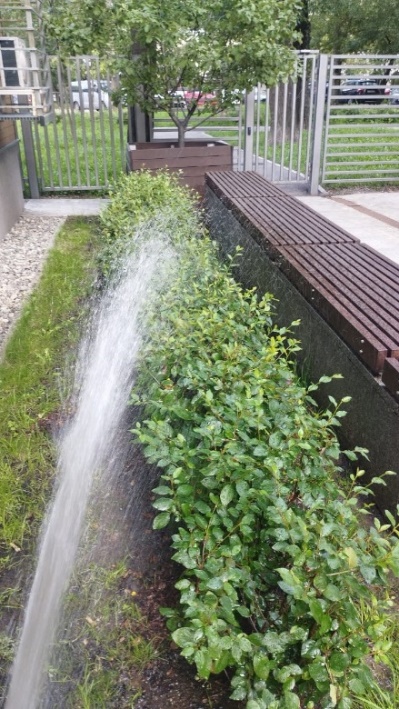 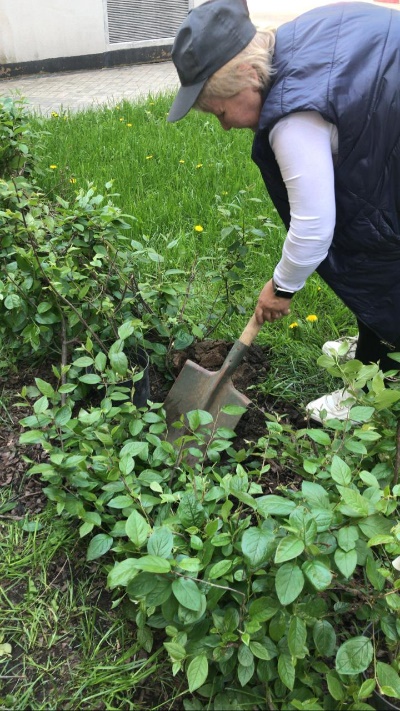 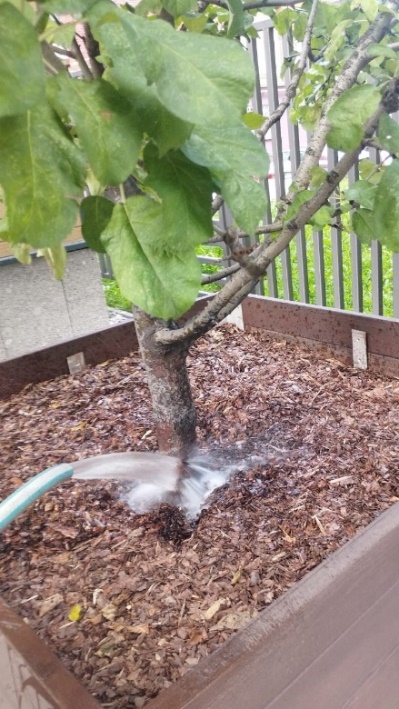 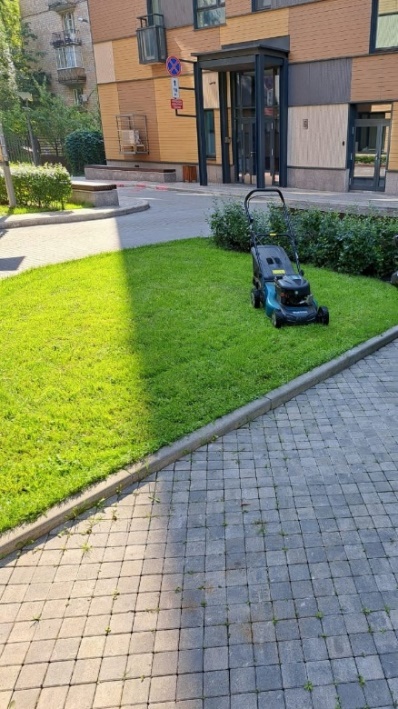 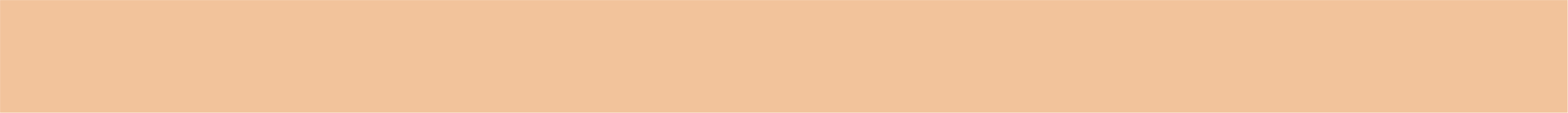 Обслуживание и уход за
декоративными растениями и газоном
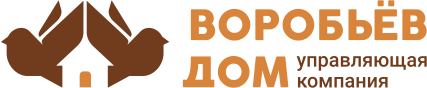 • Рыхление, прополка  от сорняков вокруг кустарников и яблноь  
• Удобрение газона универсальным препаратом
• Стрижка и санитарная обрезка кустарников для подготовки к зимнему периоду.
• Обрезка девичьего винограда на перголе для поддержания его формы и укрепления растения.
• Осенняя подкормка яблонь и сирени с использованием комплексного удобрения
• Кронирование яблонь для придания им шаровидной формы путем удаления отросших и загущенных веток.
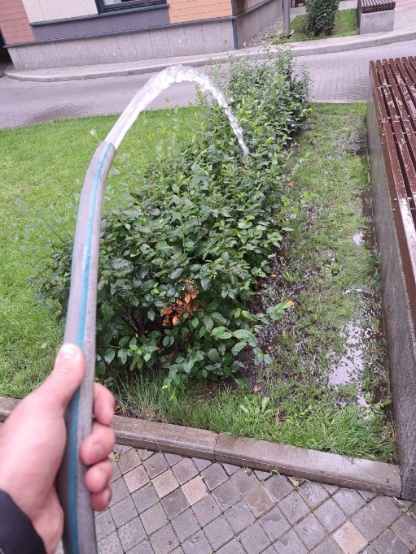 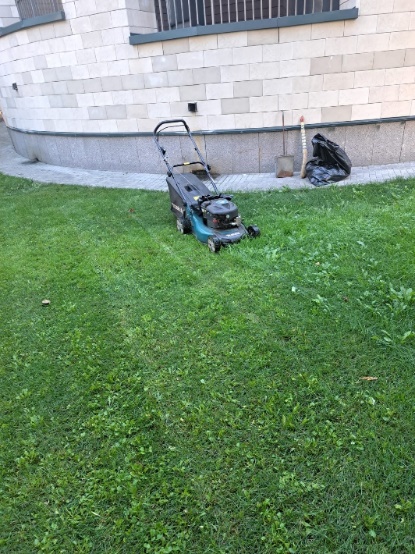 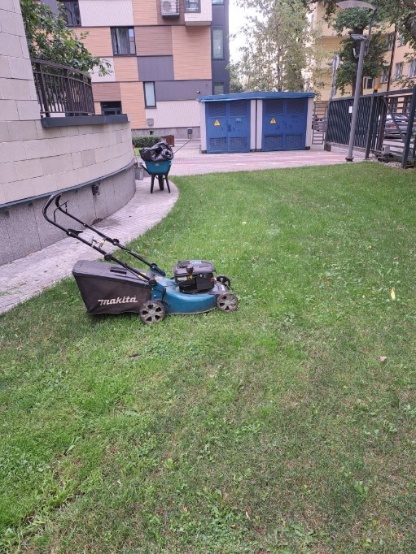 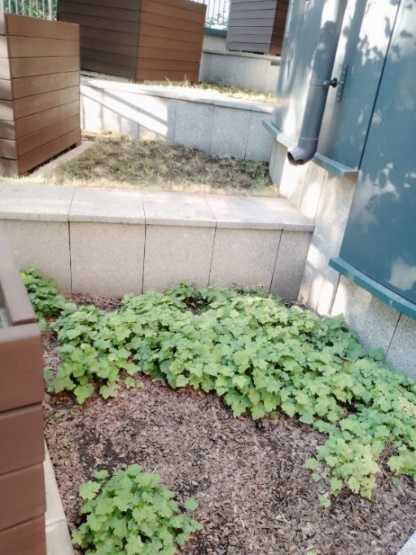 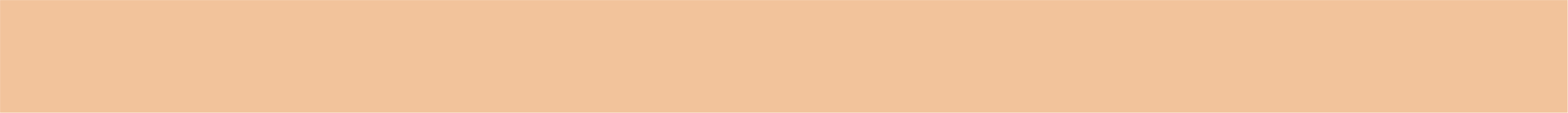 Регулярная уборка паркинга, холлов и территории
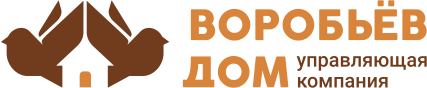 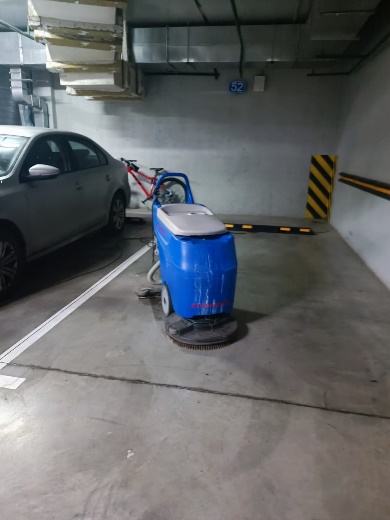 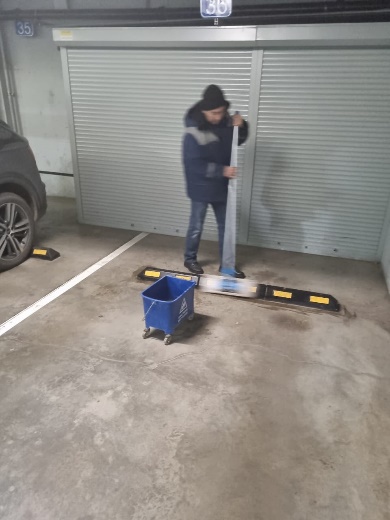 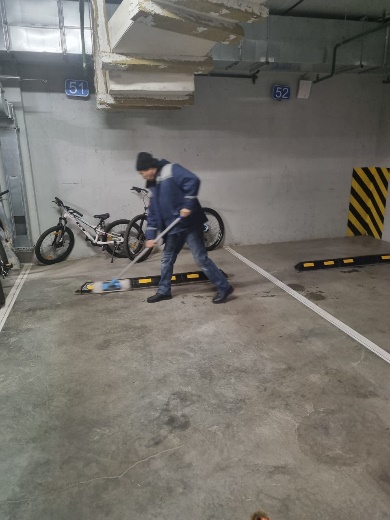 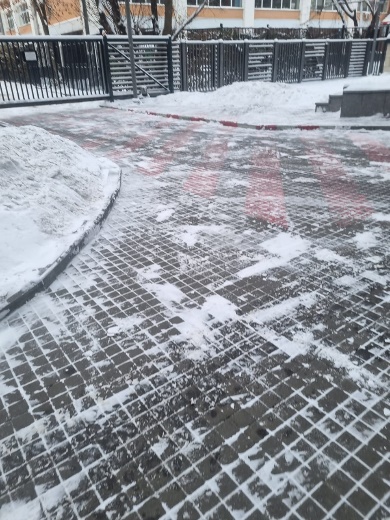 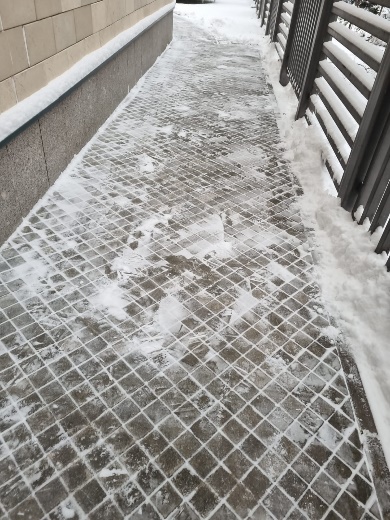 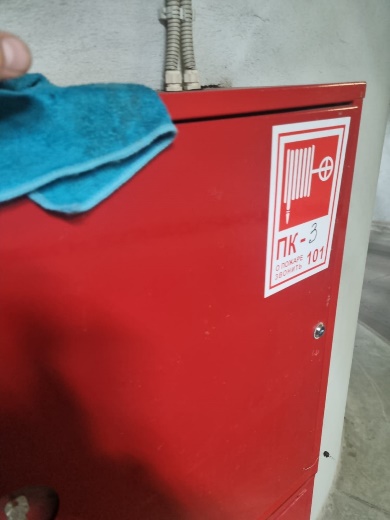 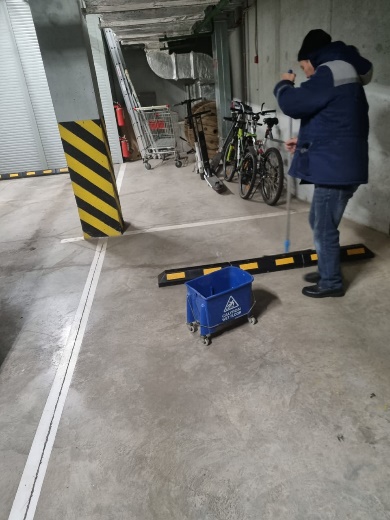 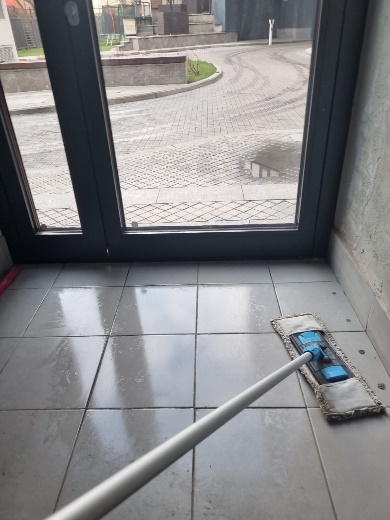 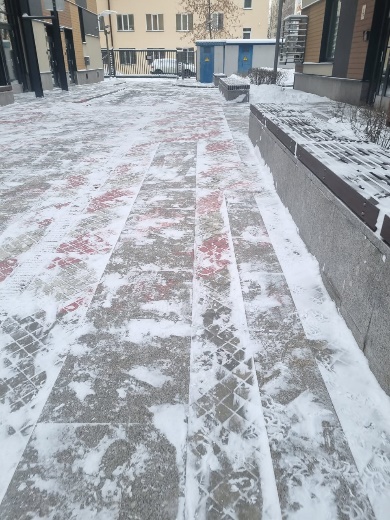 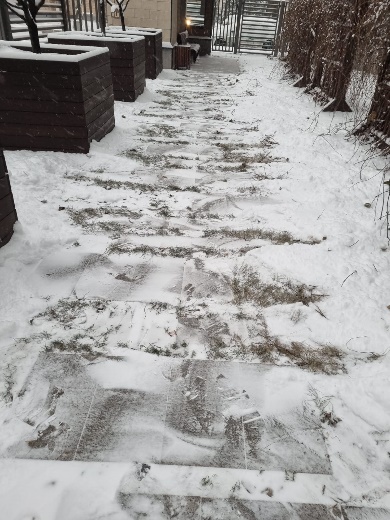 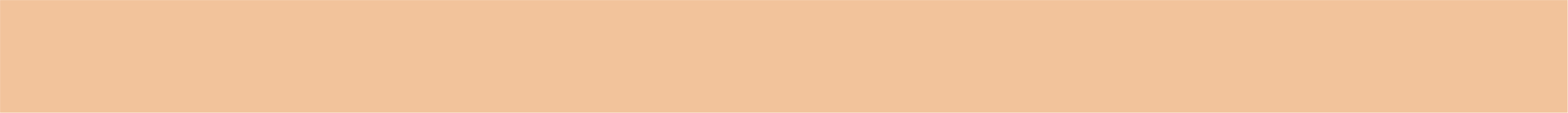 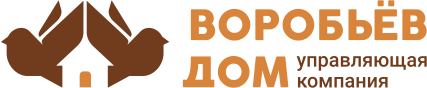 Техническое обслуживание системы видеонаблюдения
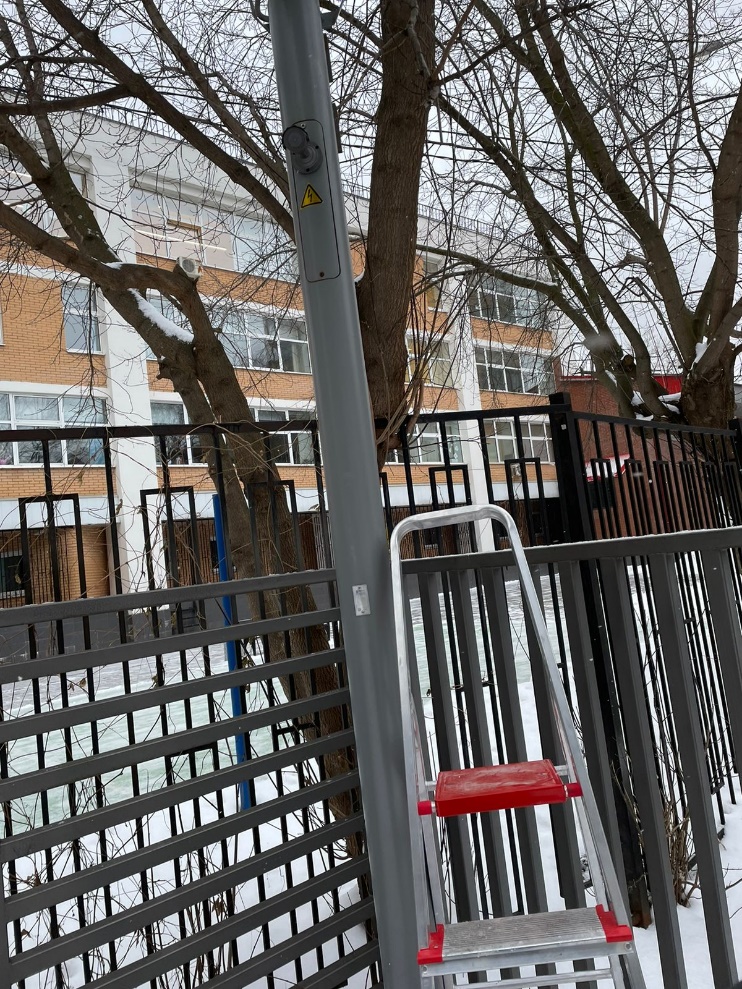 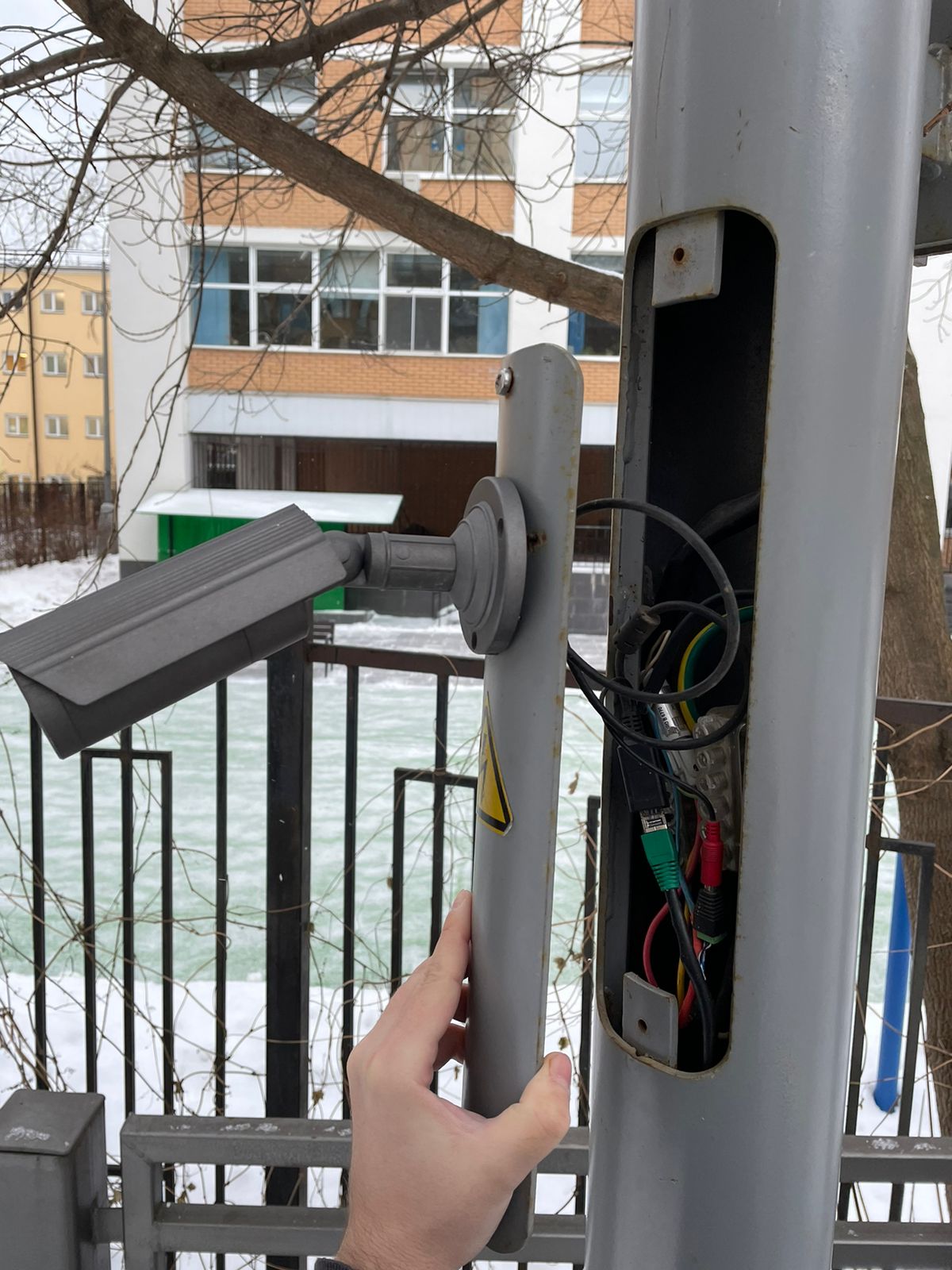 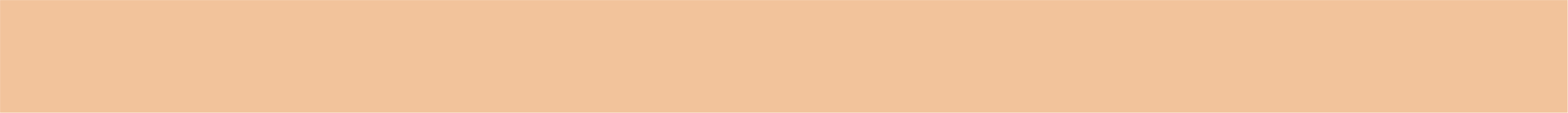 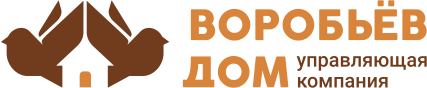 Влажная уборка ворот паркинга
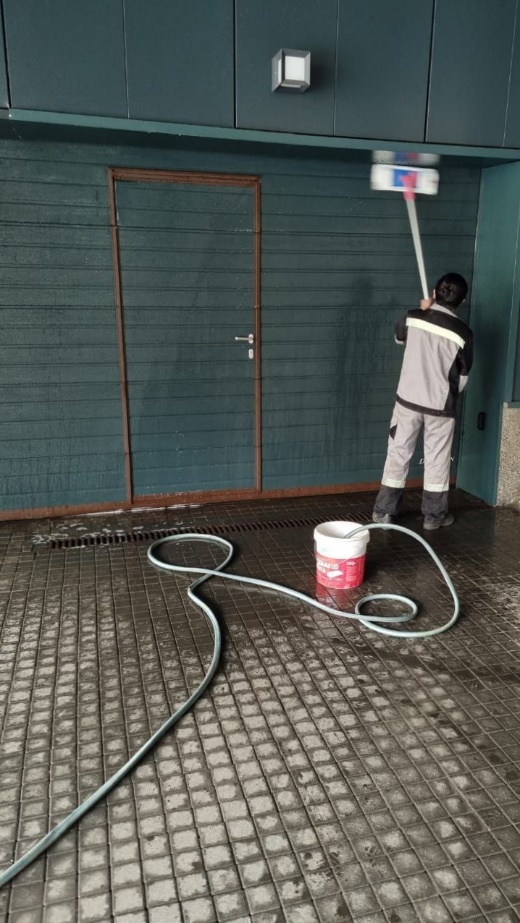 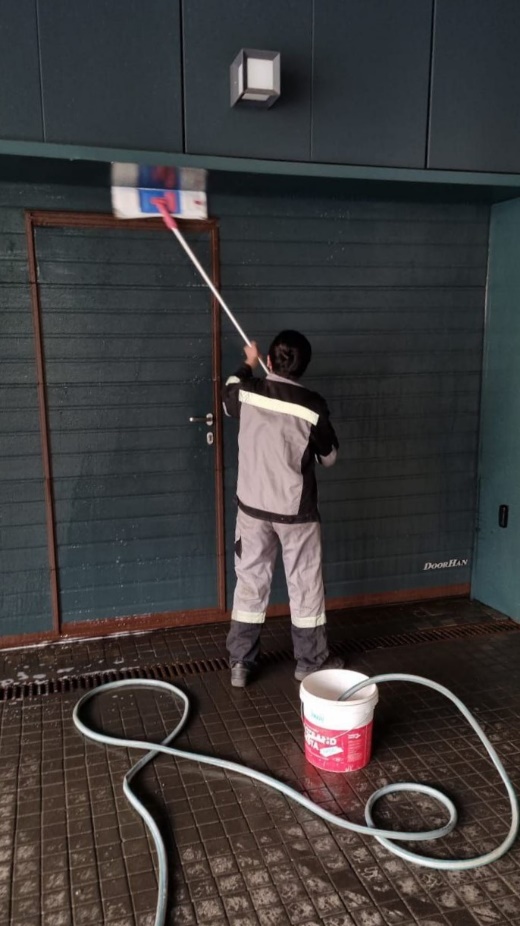 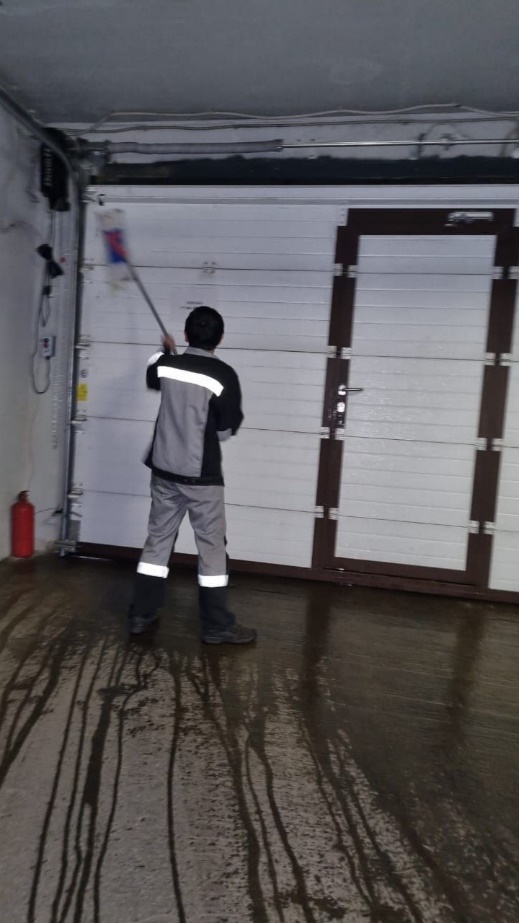 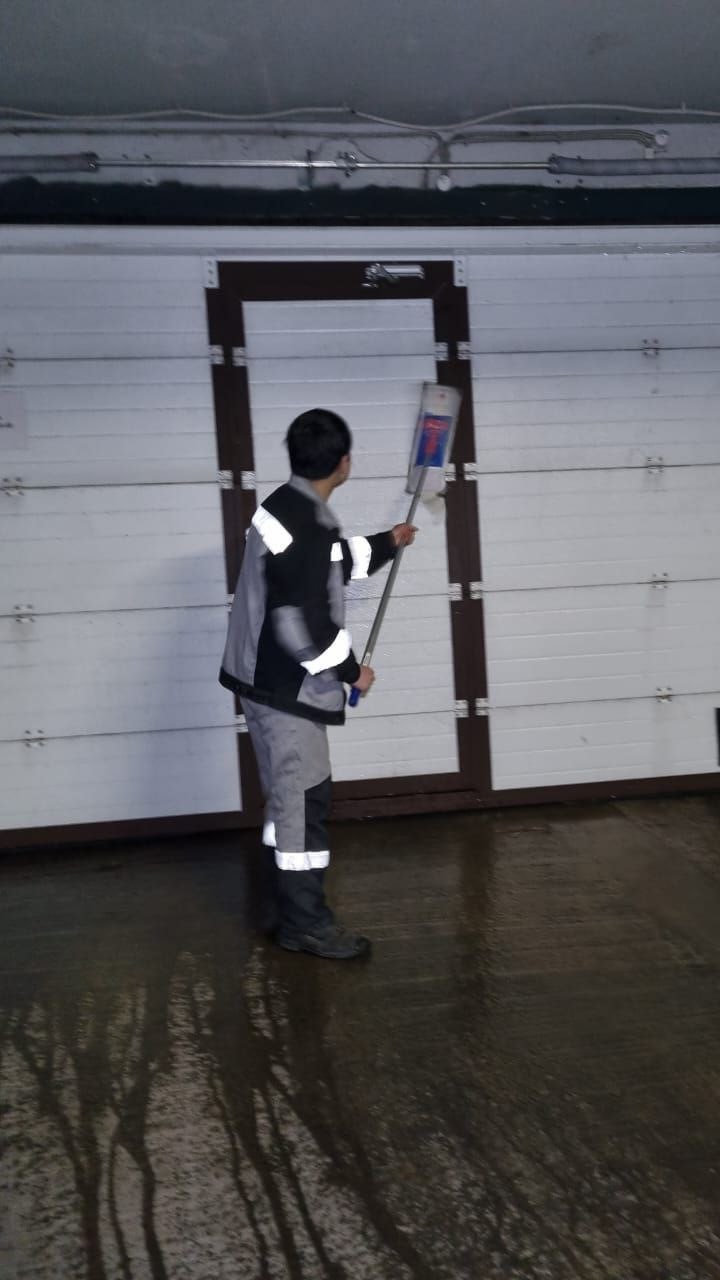 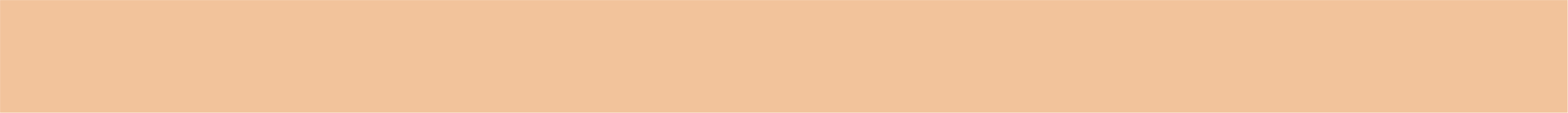 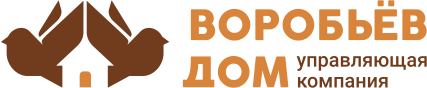 Замена электромагнитного замка на задней калитке
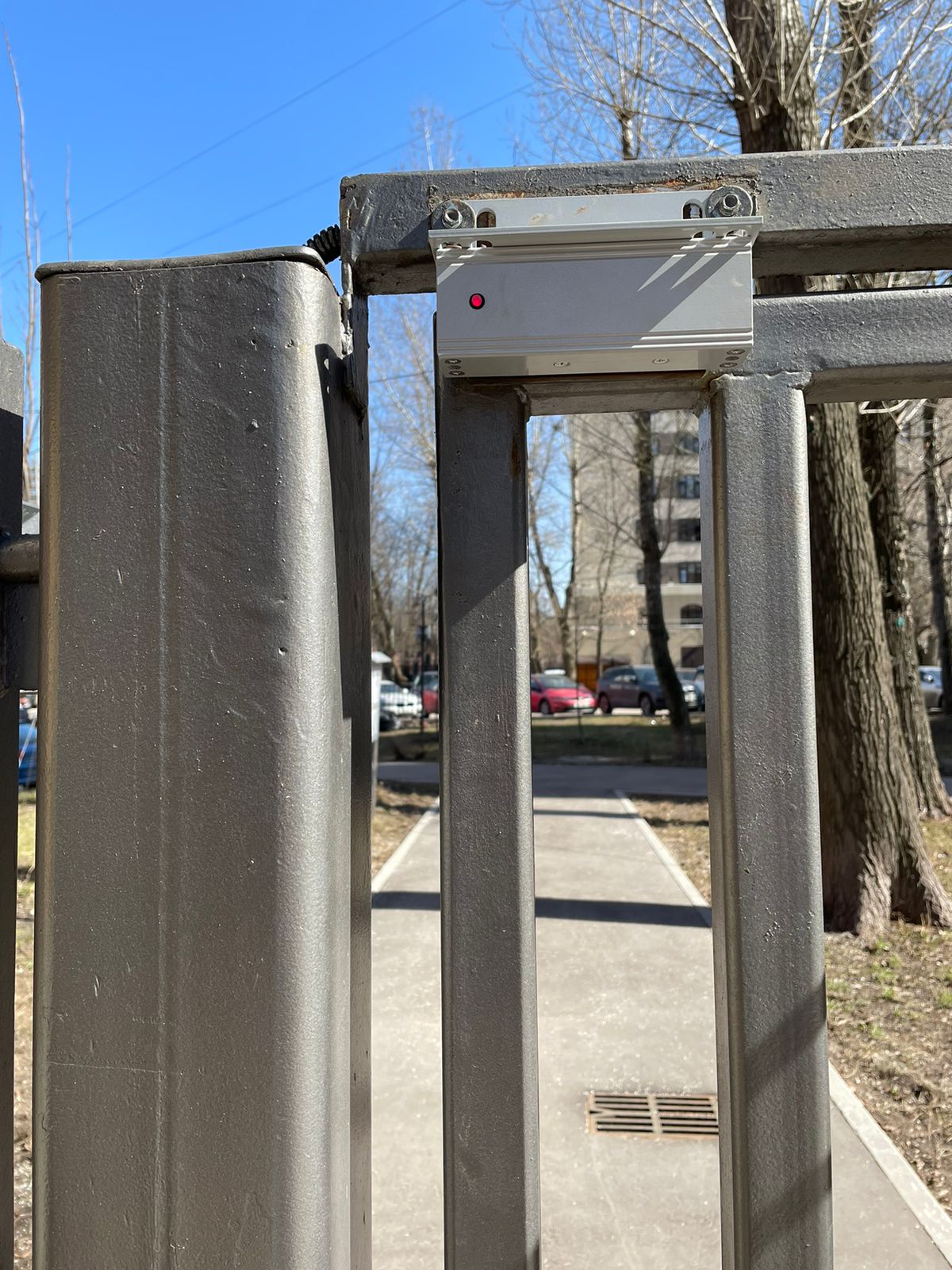 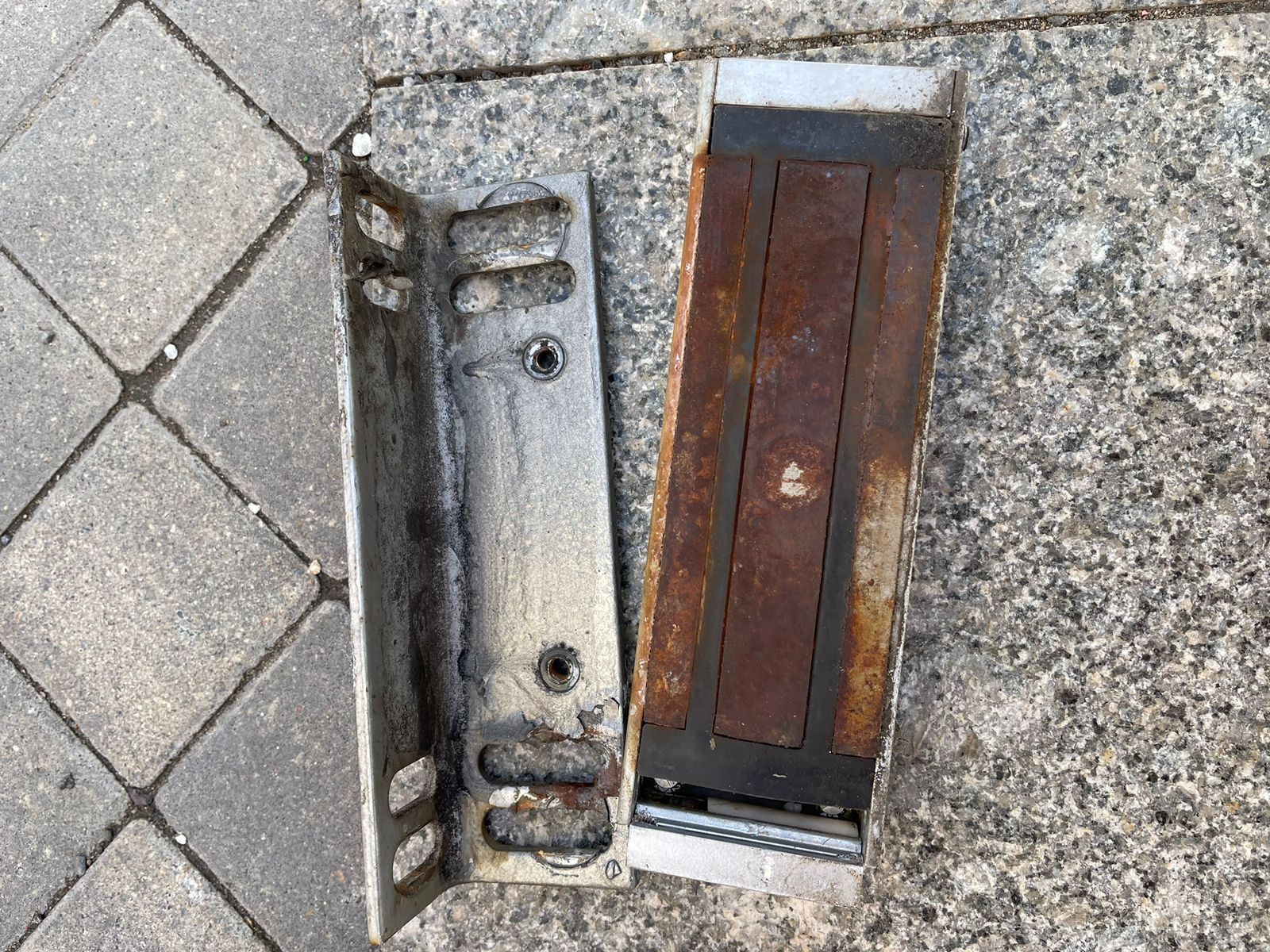 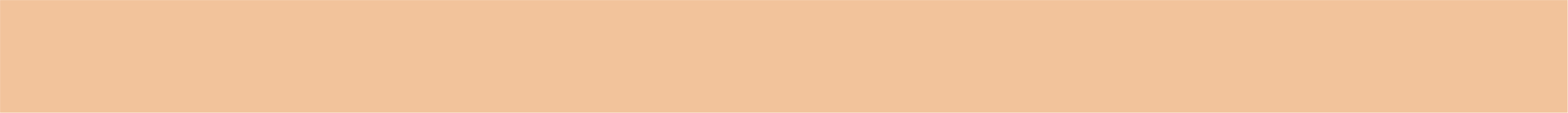 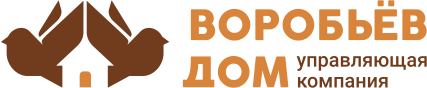 Уборка в технических помещениях
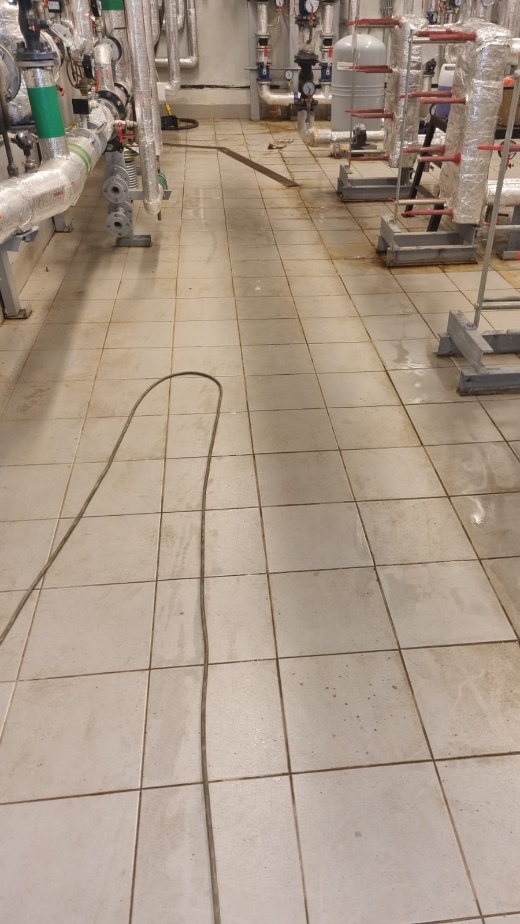 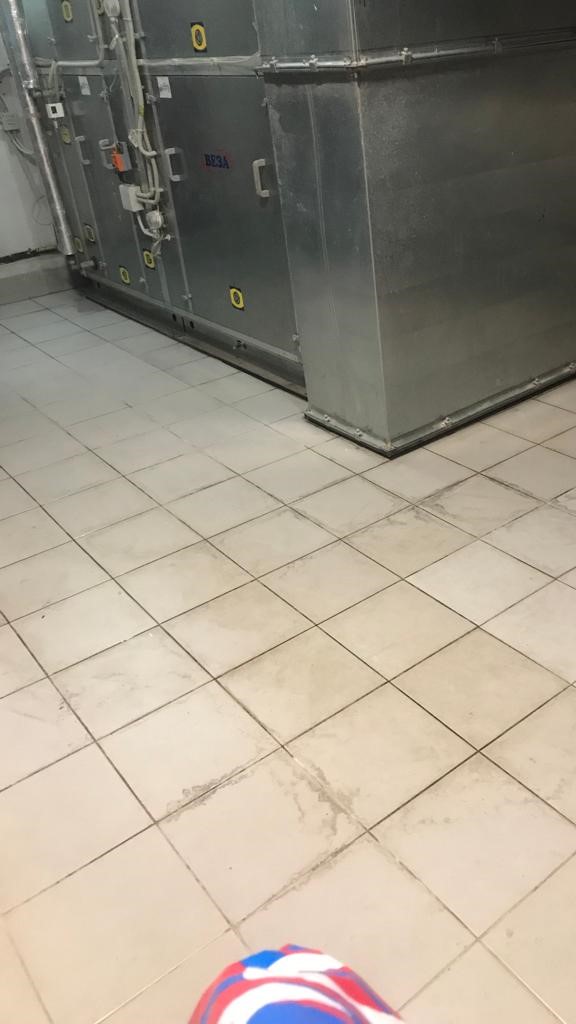 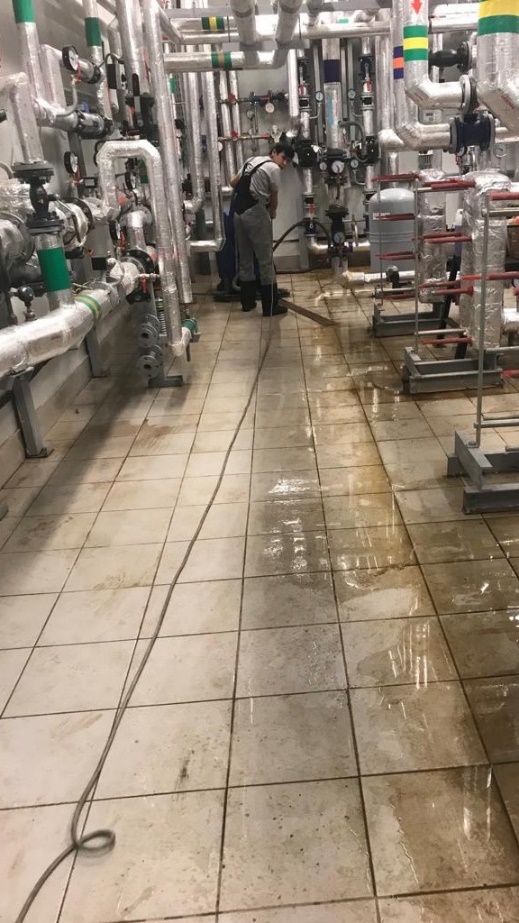 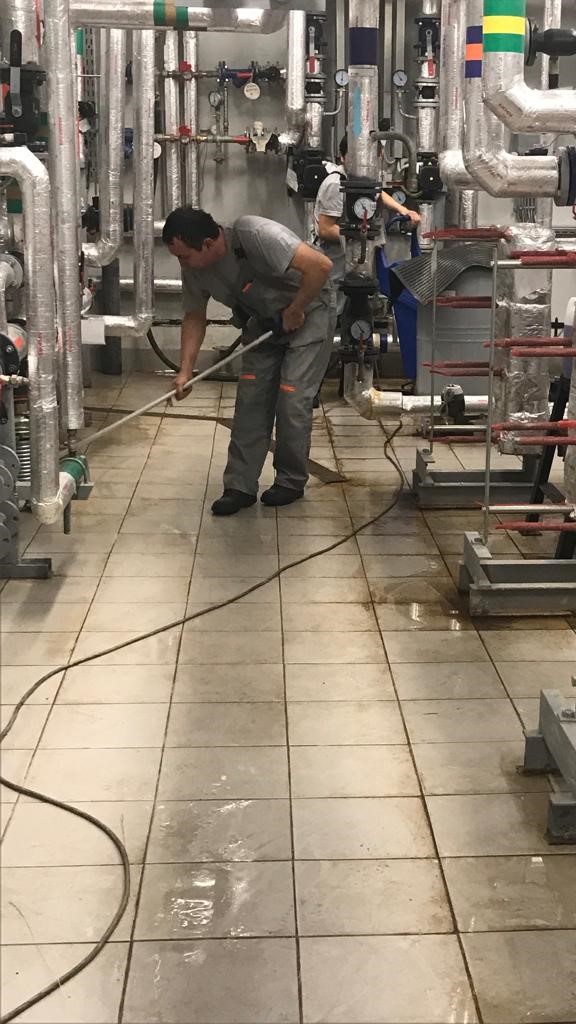 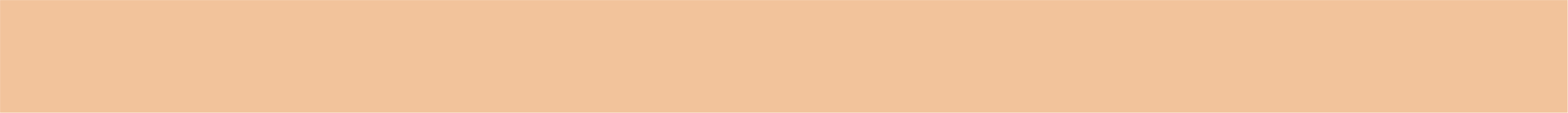 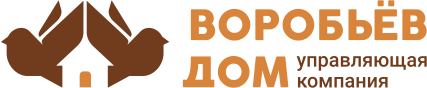 Уборка в технических помещениях
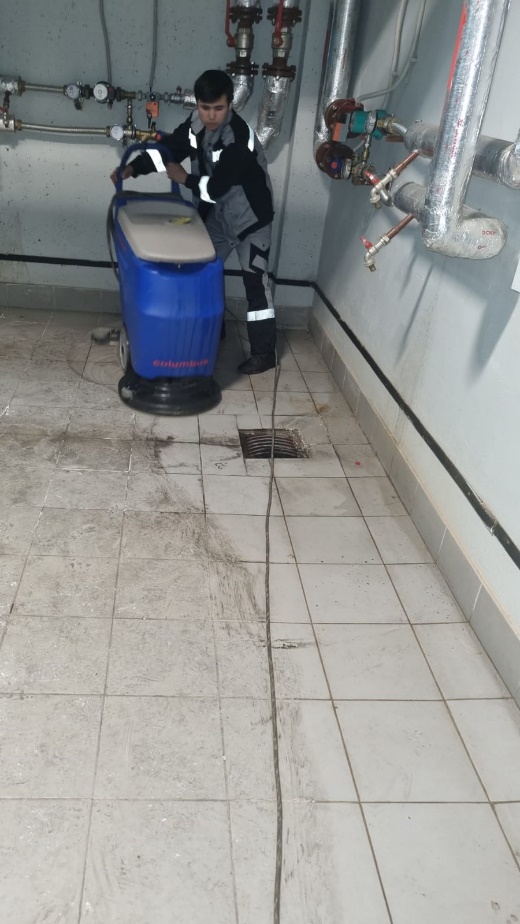 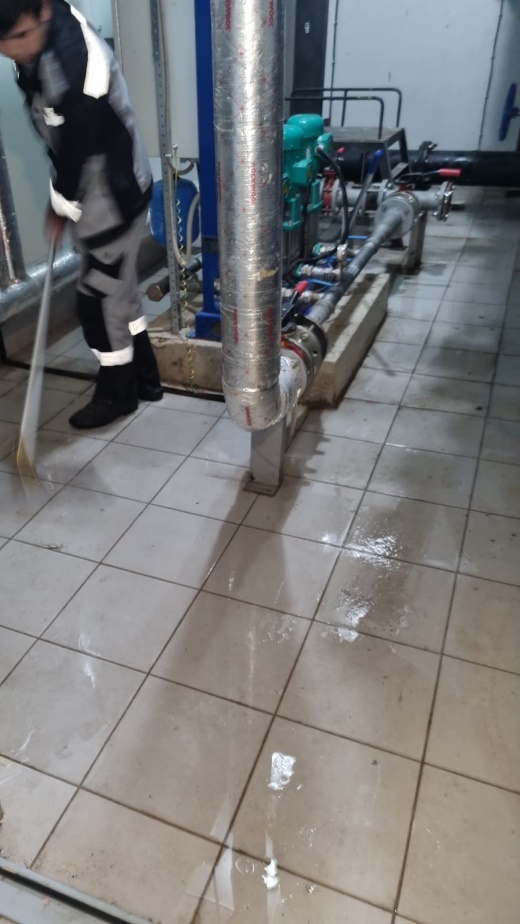 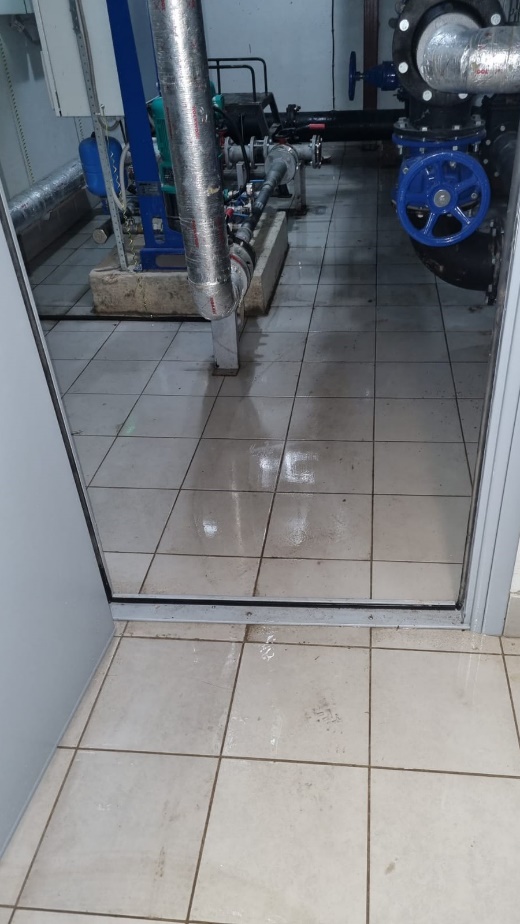 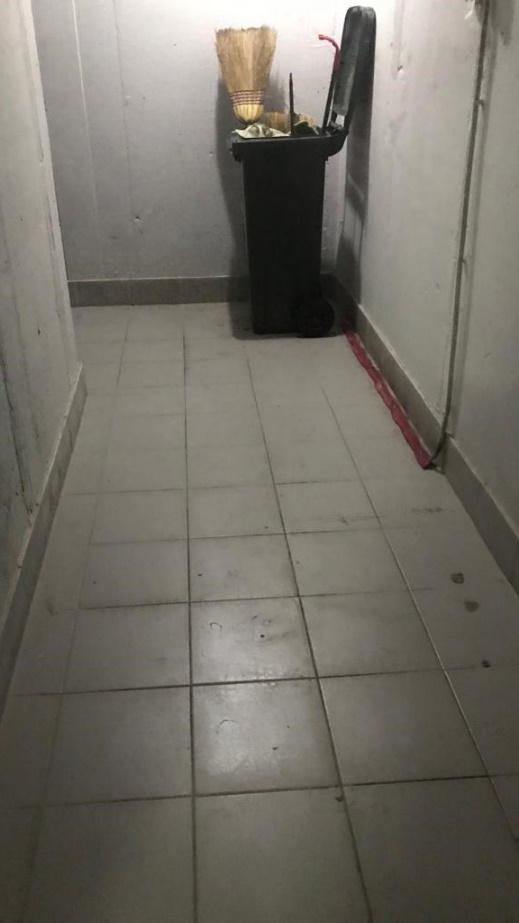 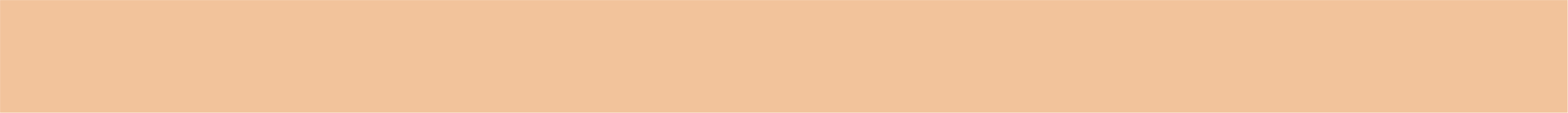 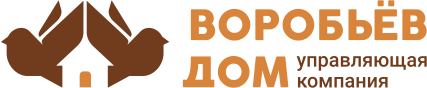 Протирка малых архитектурных форма на придомовой территории
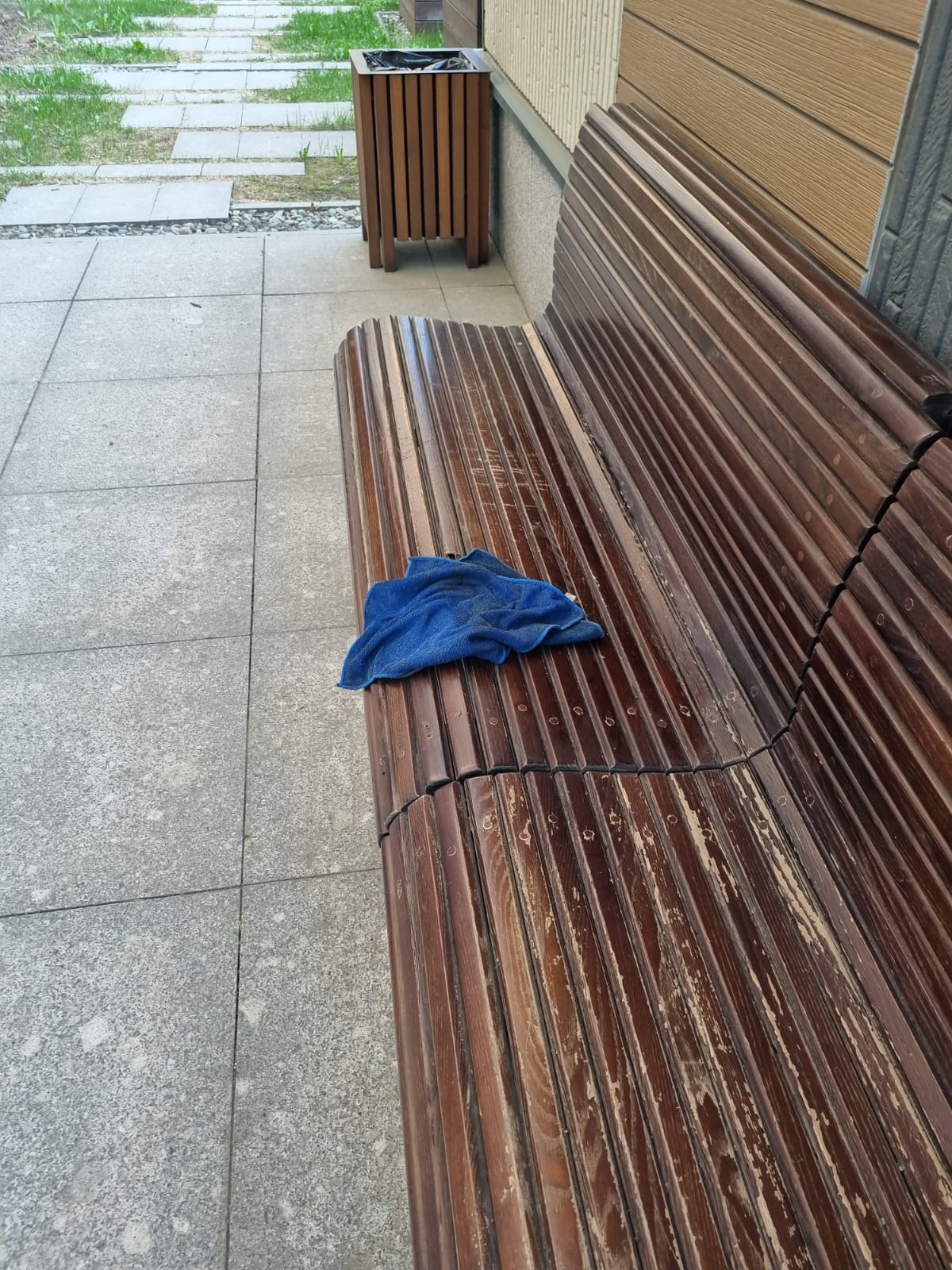 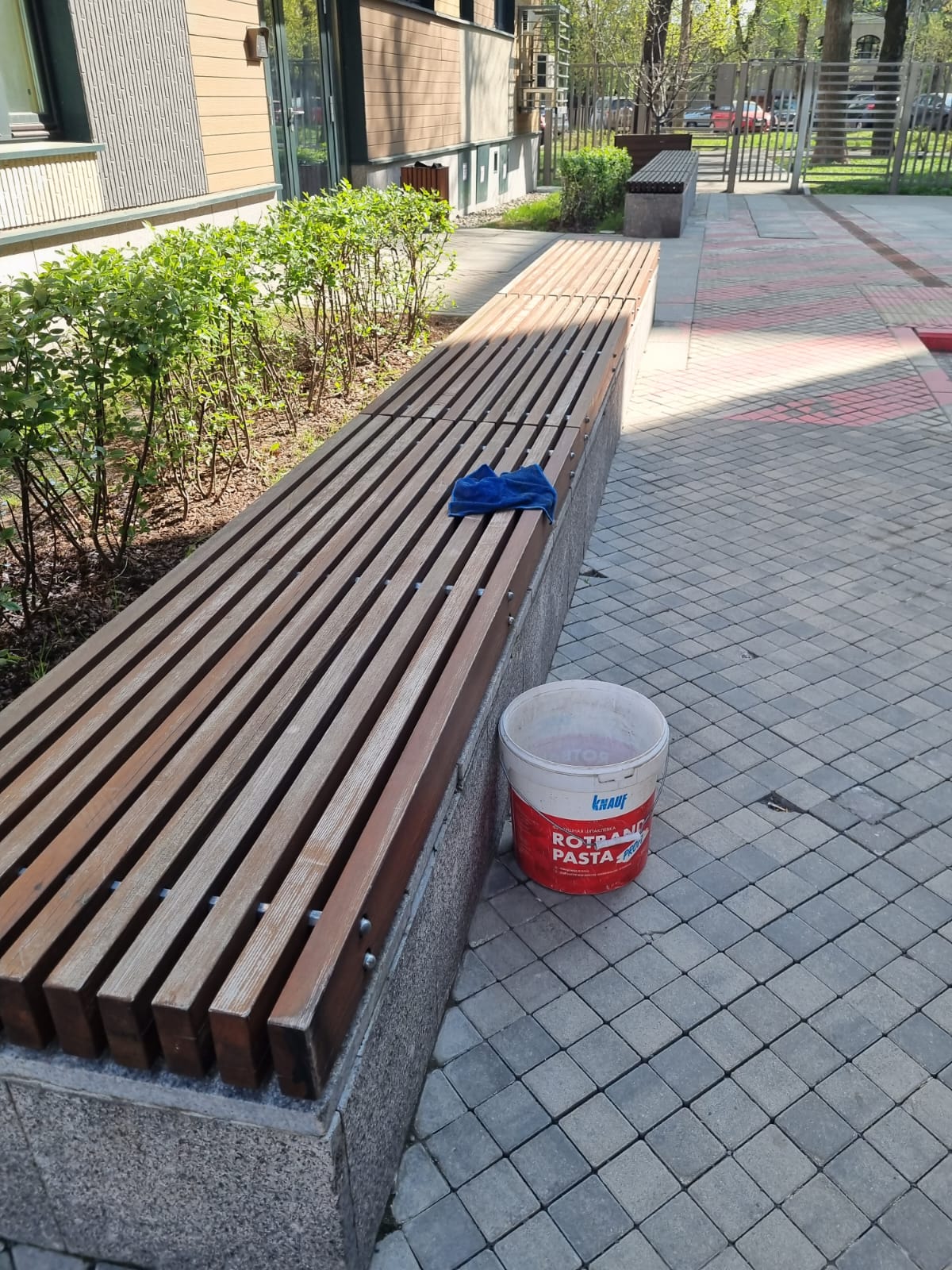 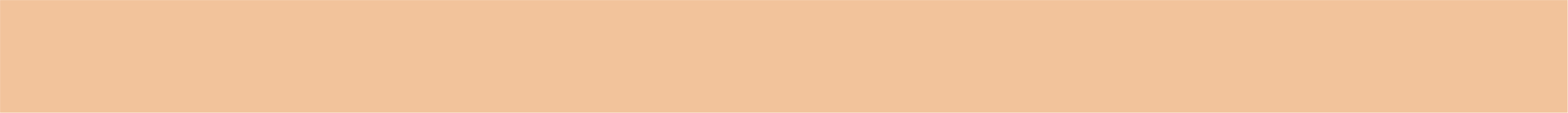 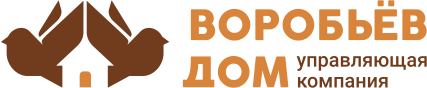 Замена платы на приводе и фотоэлемента откатных ворот
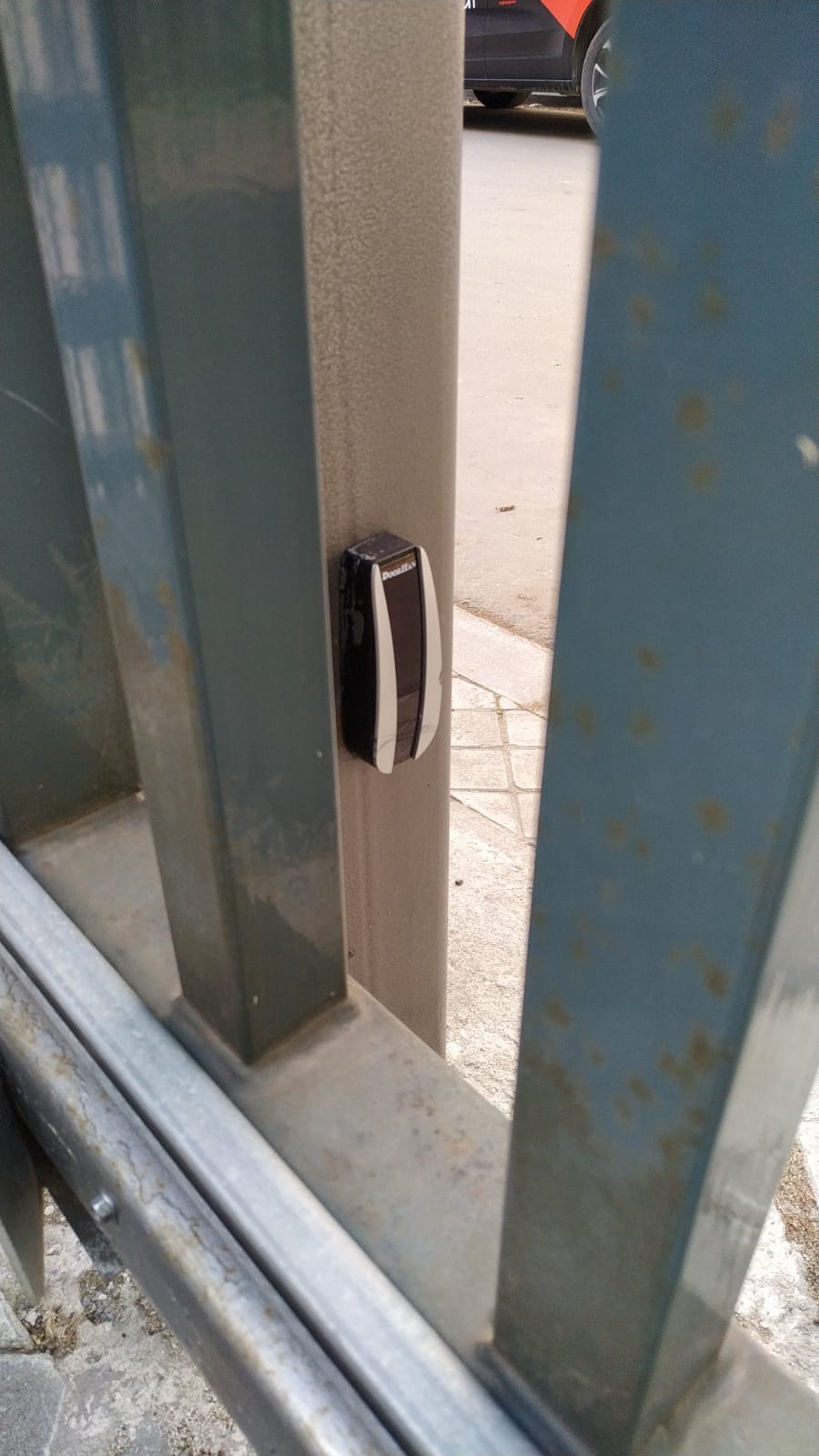 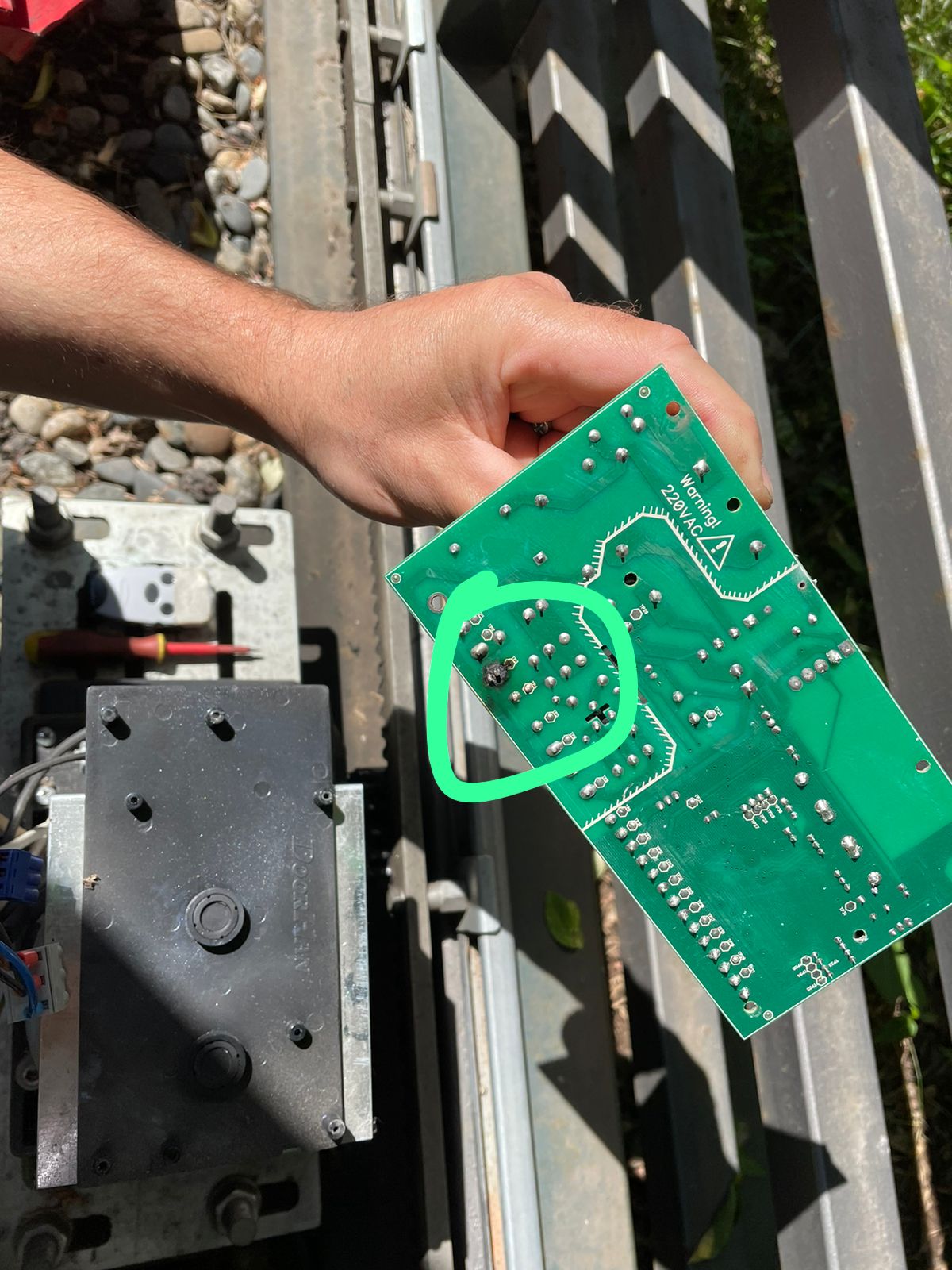 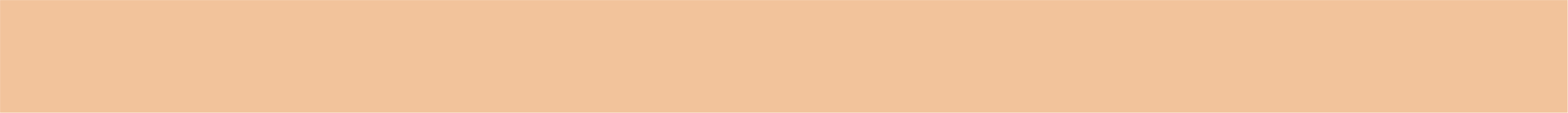 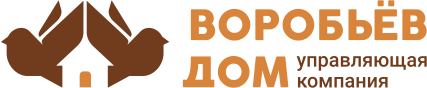 Выполнена перепасовка натяжного устройства лифтов
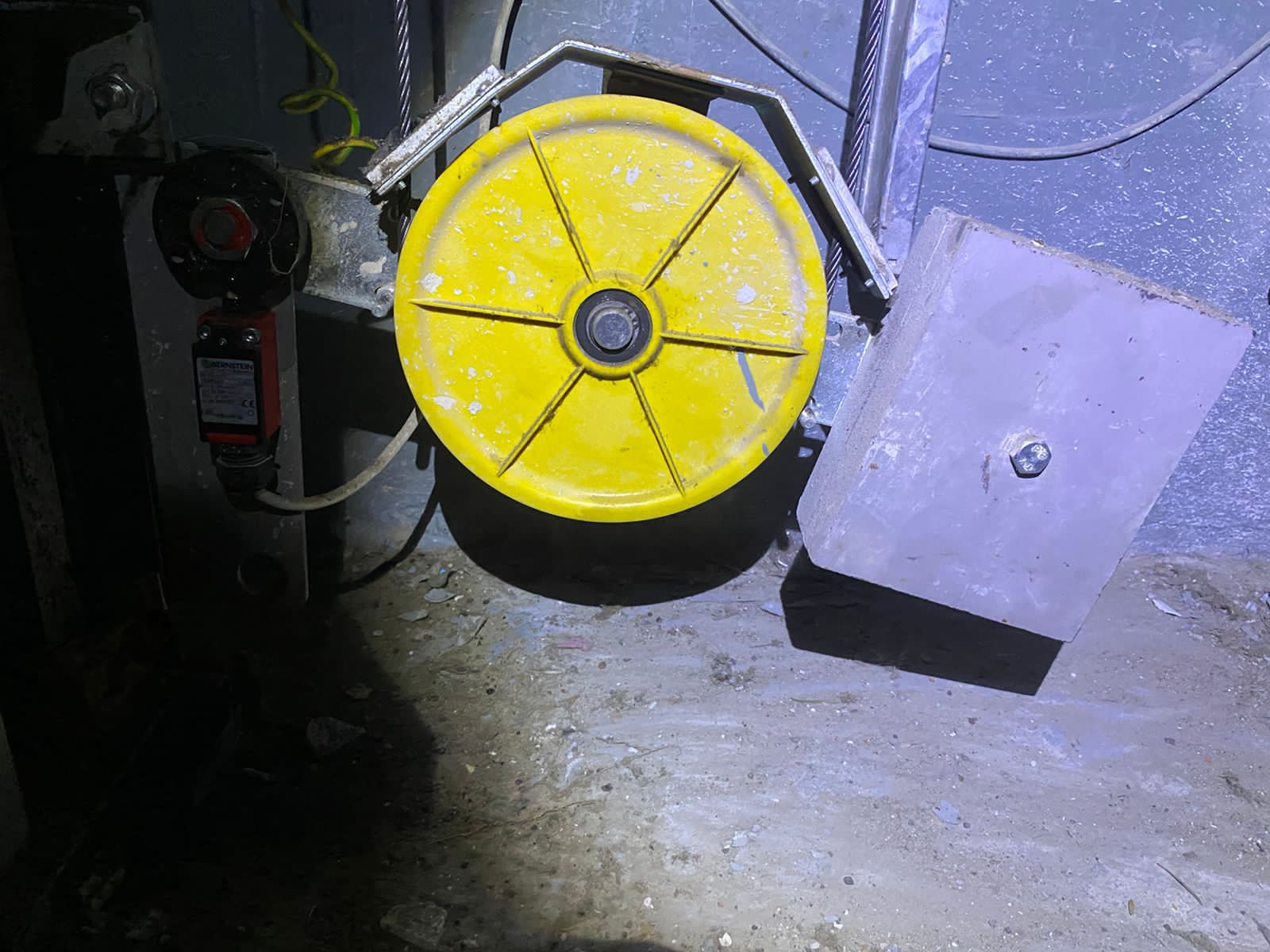 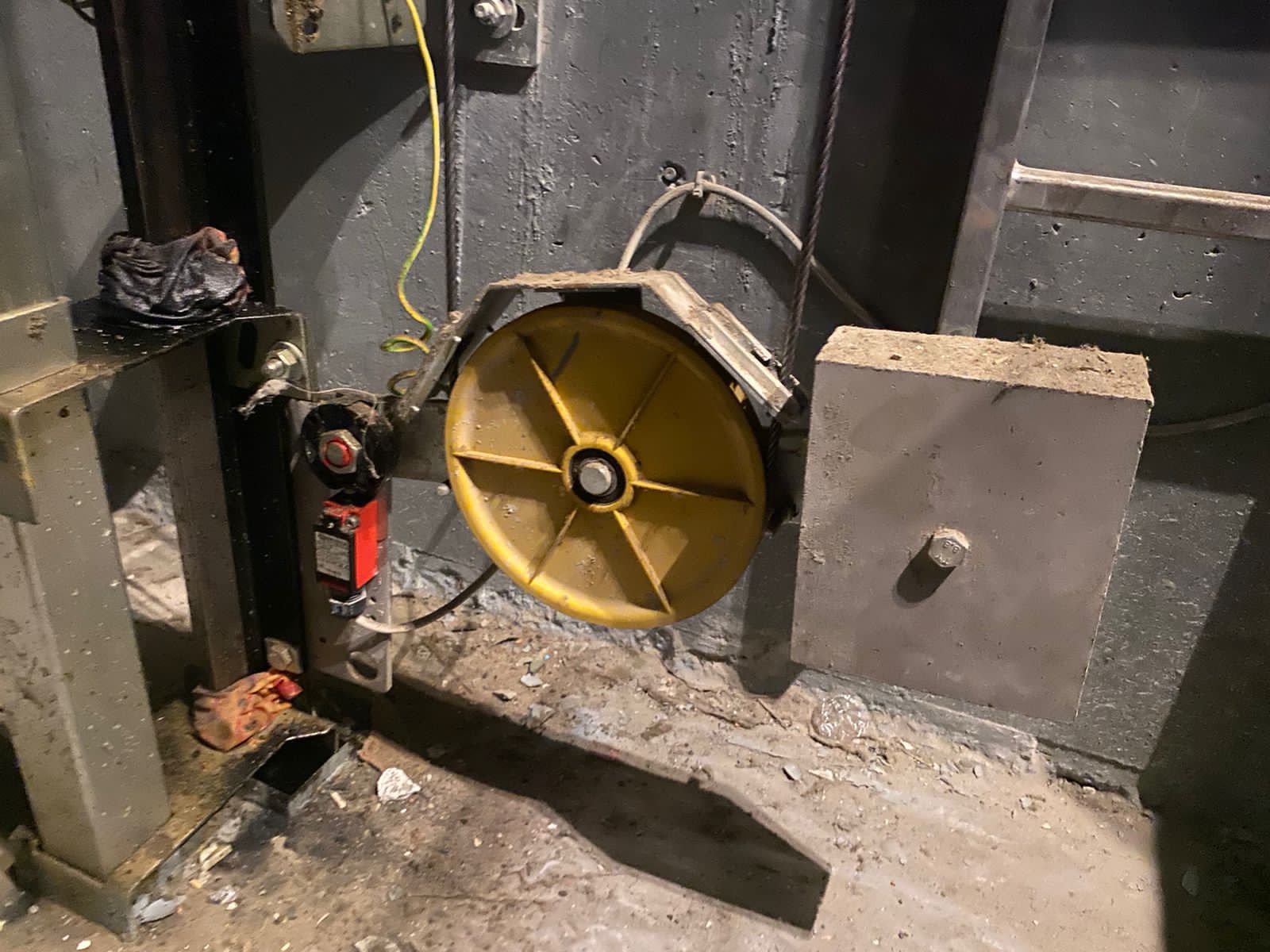 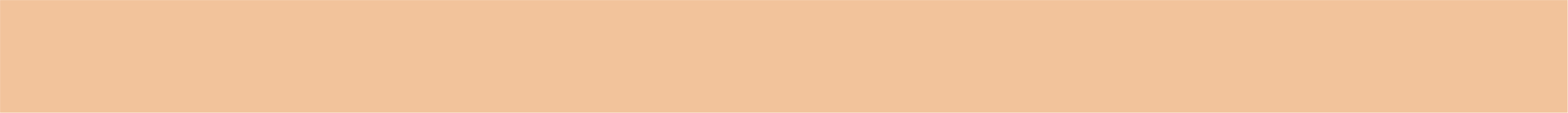 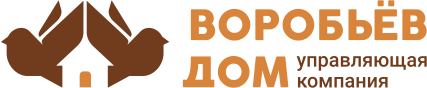 Покраска скамеек
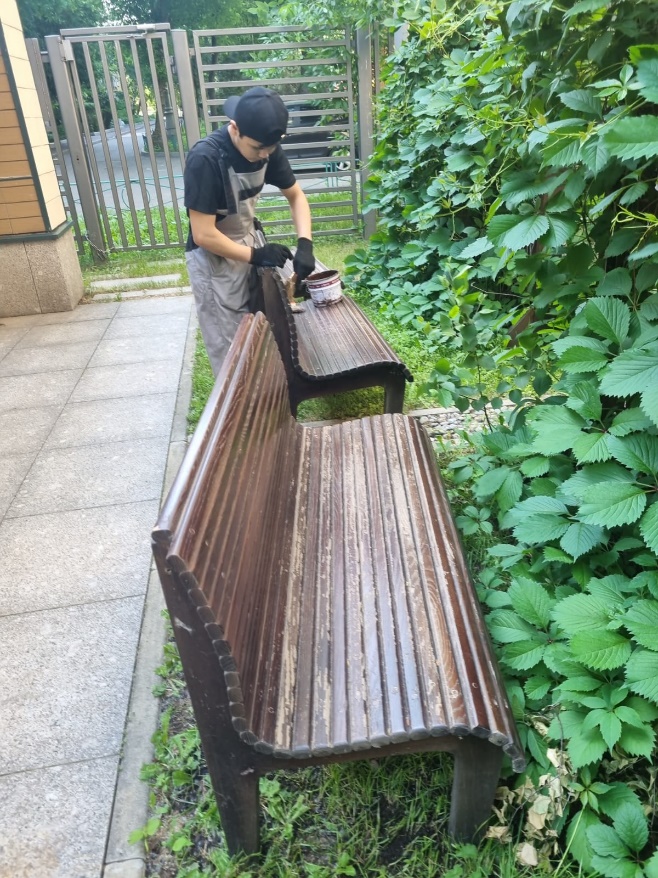 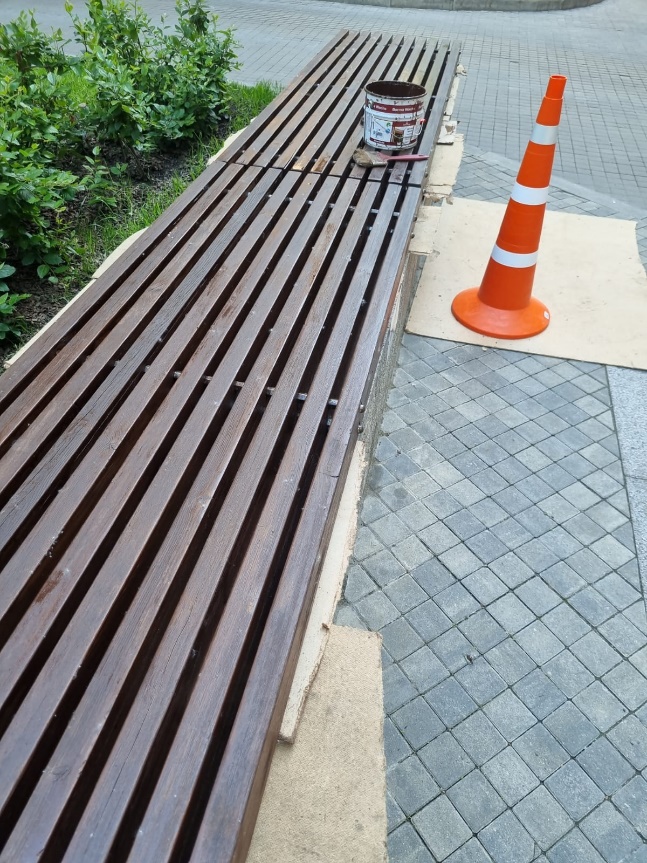 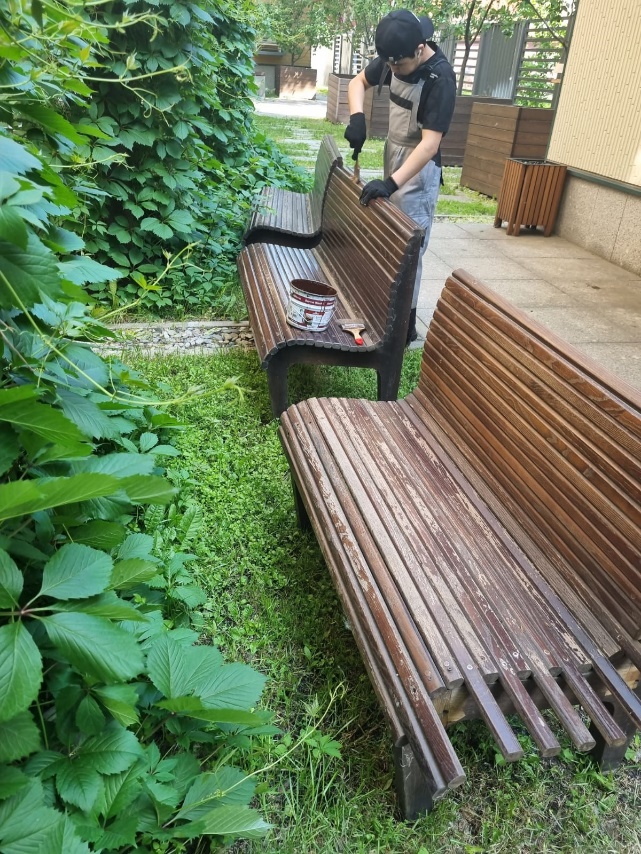 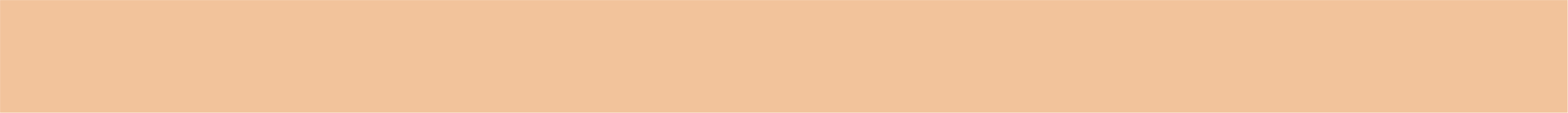 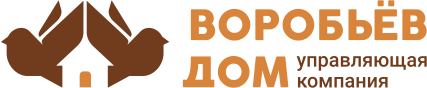 Покраска уличных урн
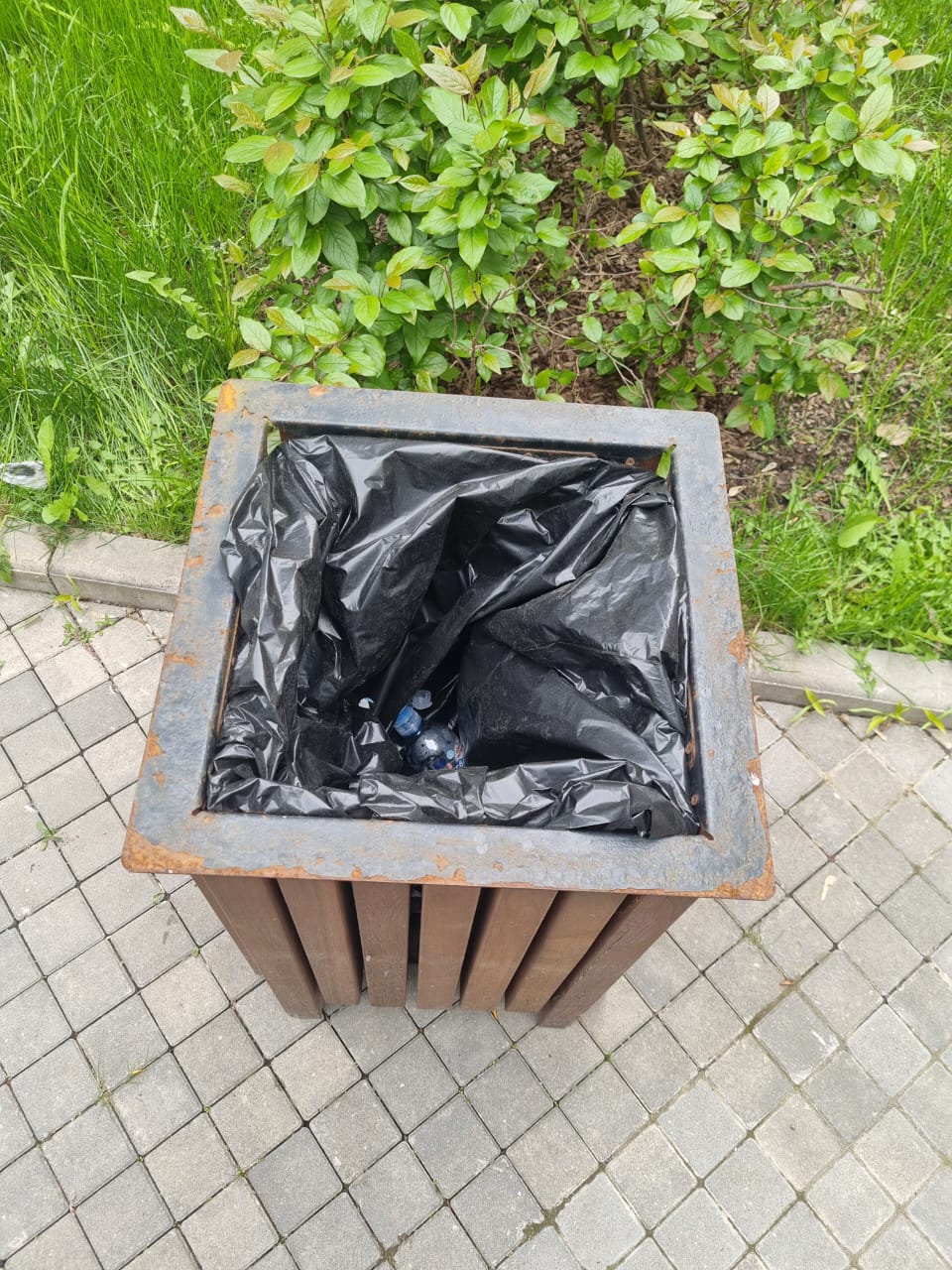 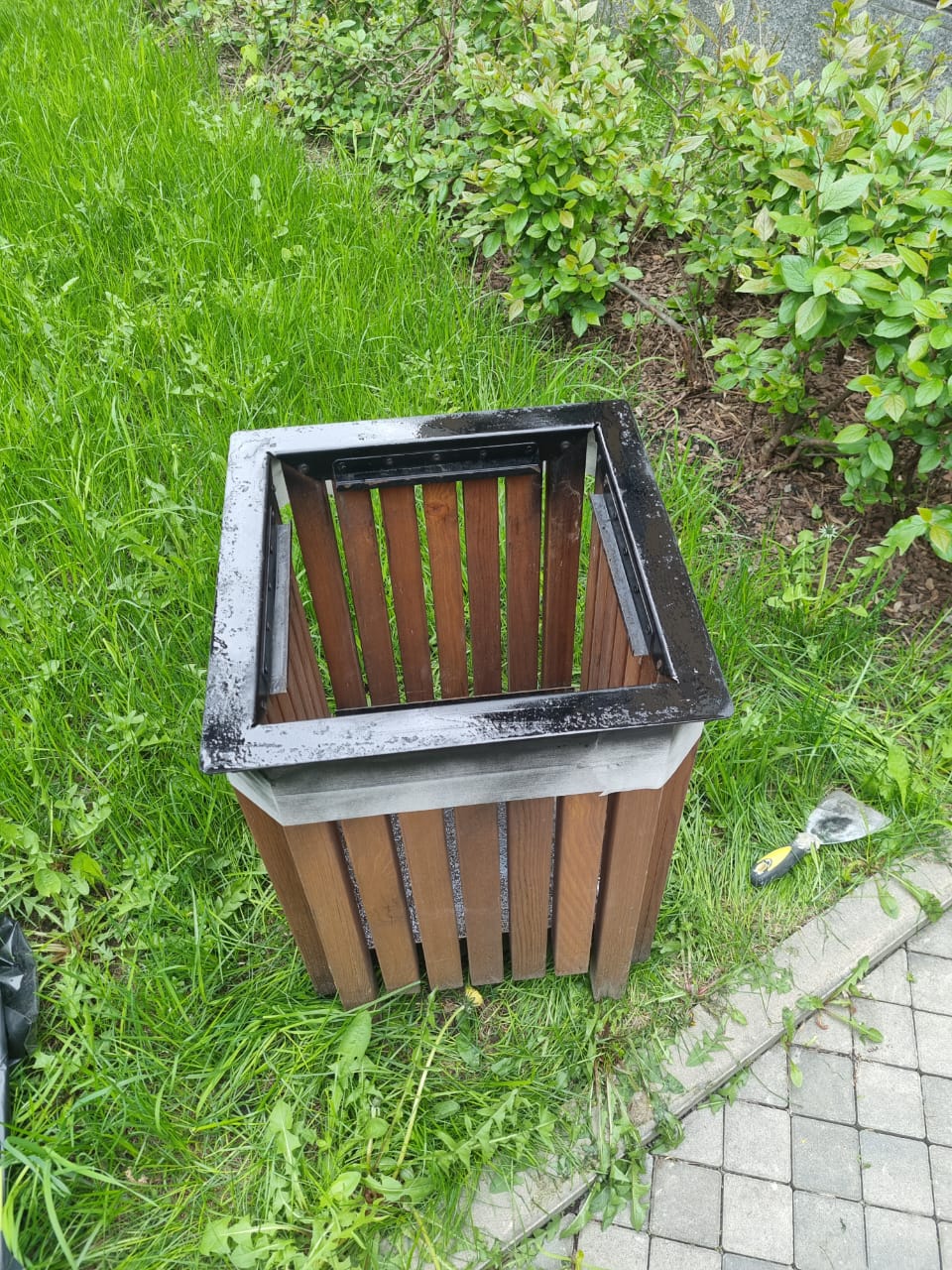 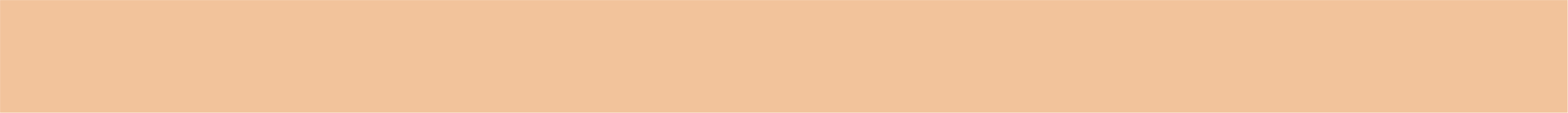 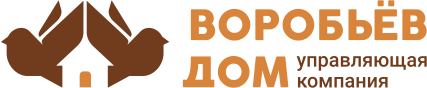 Установка откидного пандуса в корпусах
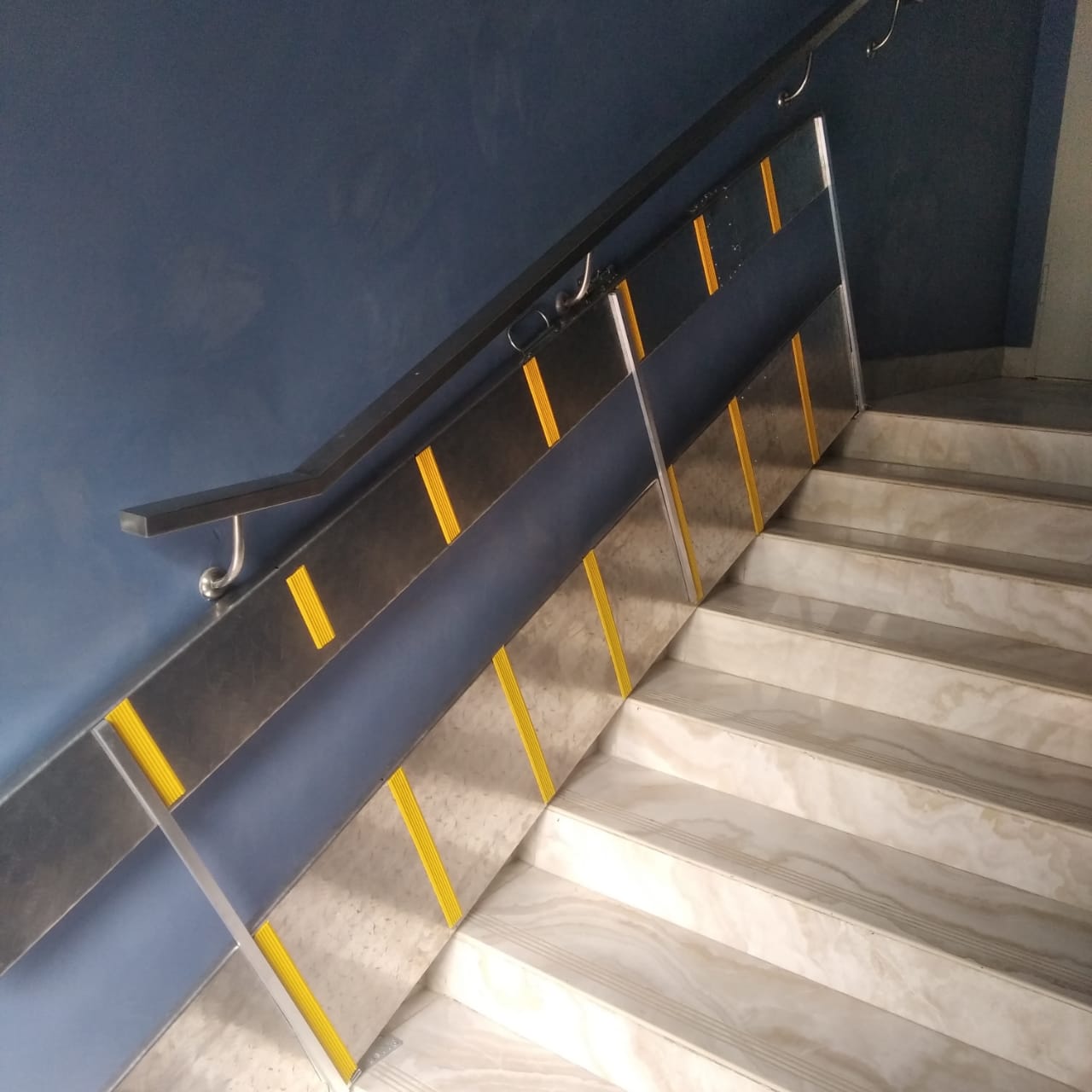 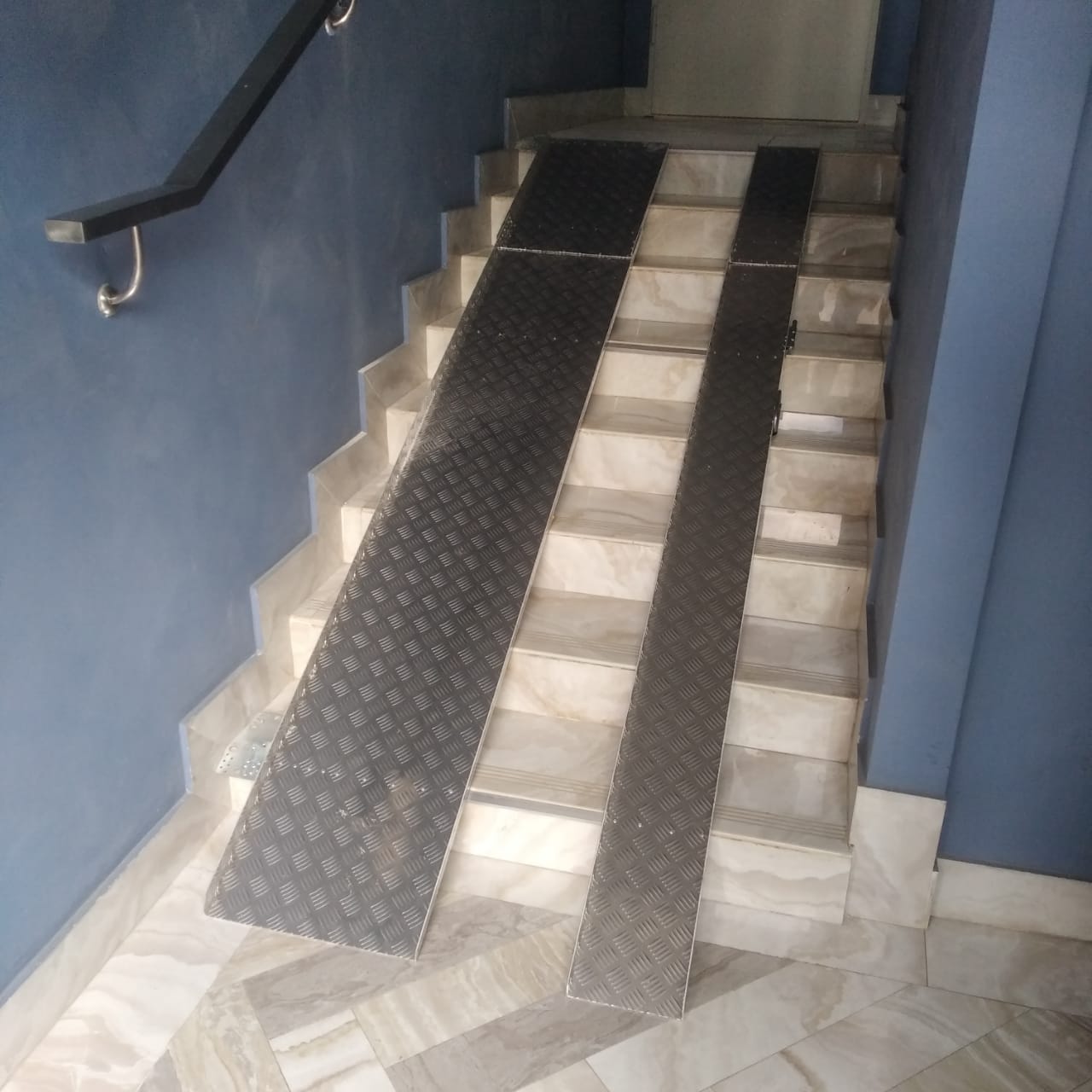 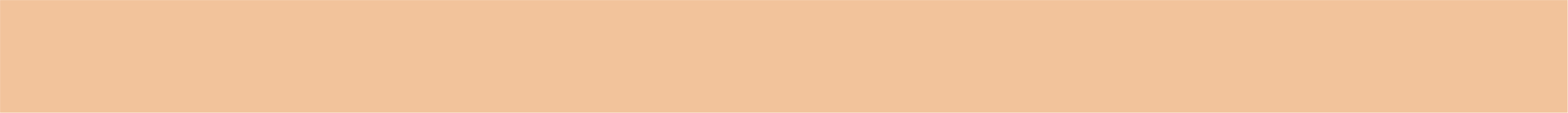 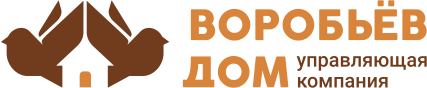 Планово-профилактические работы вводных электрощитов
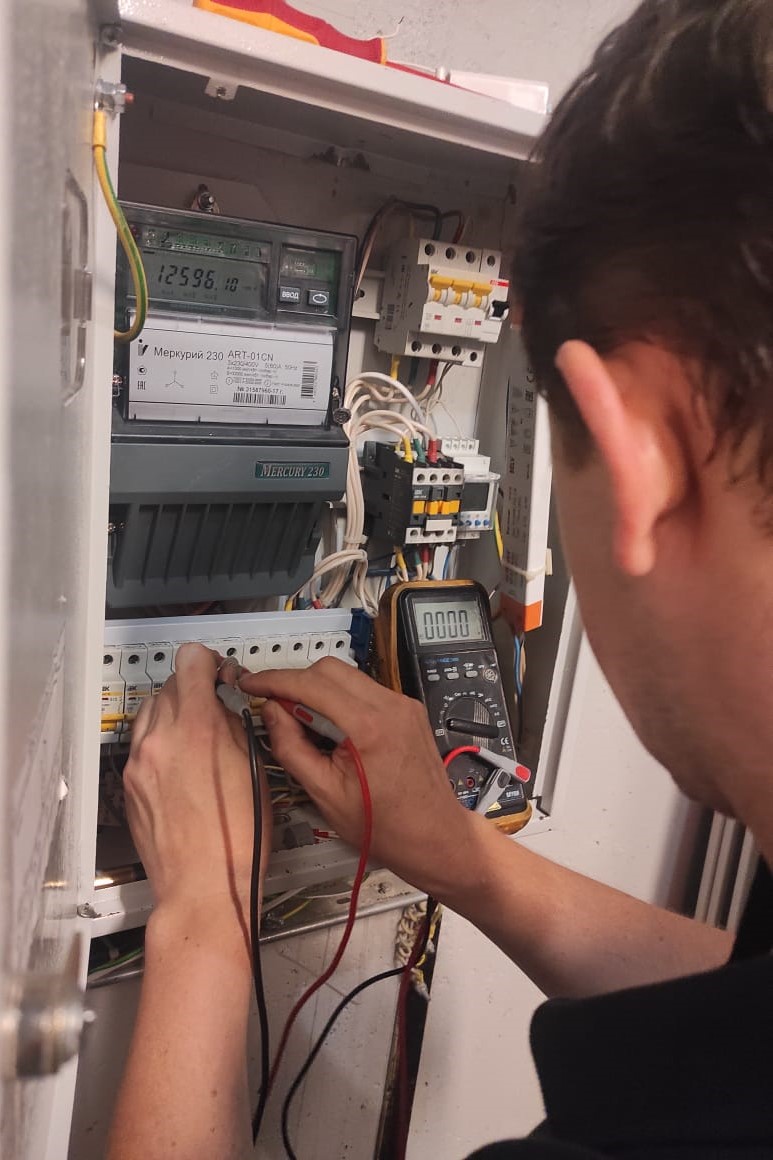 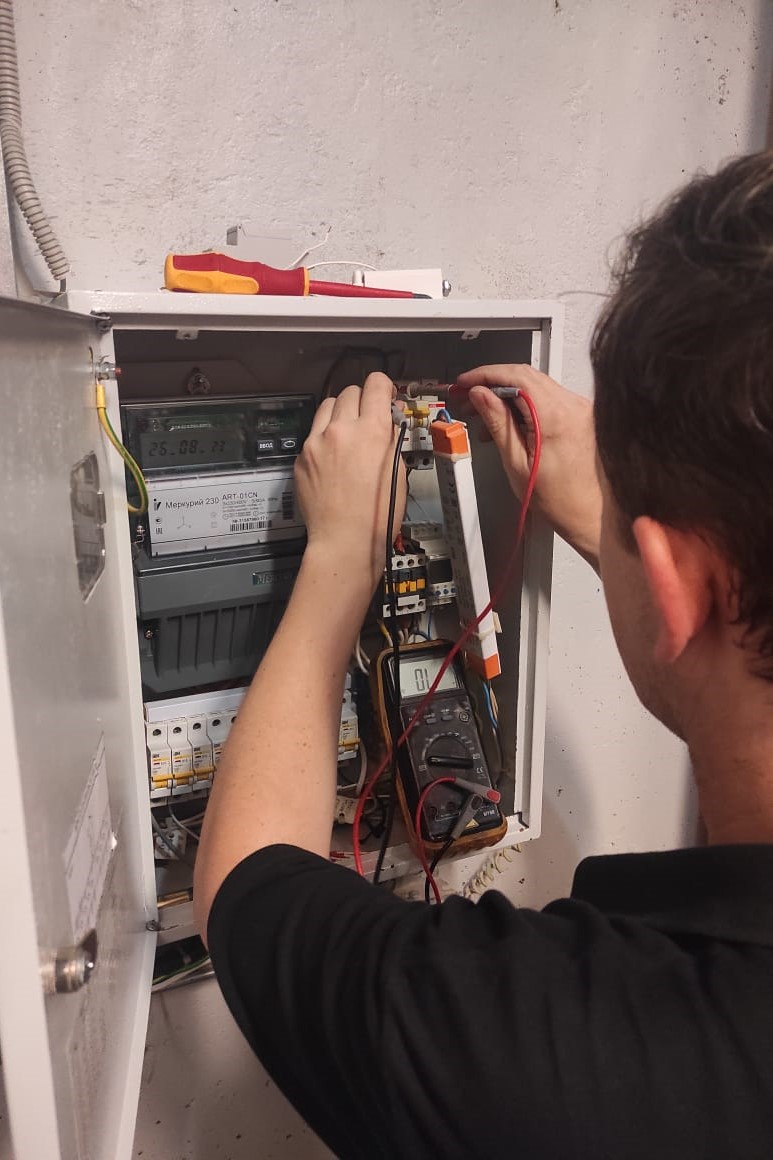 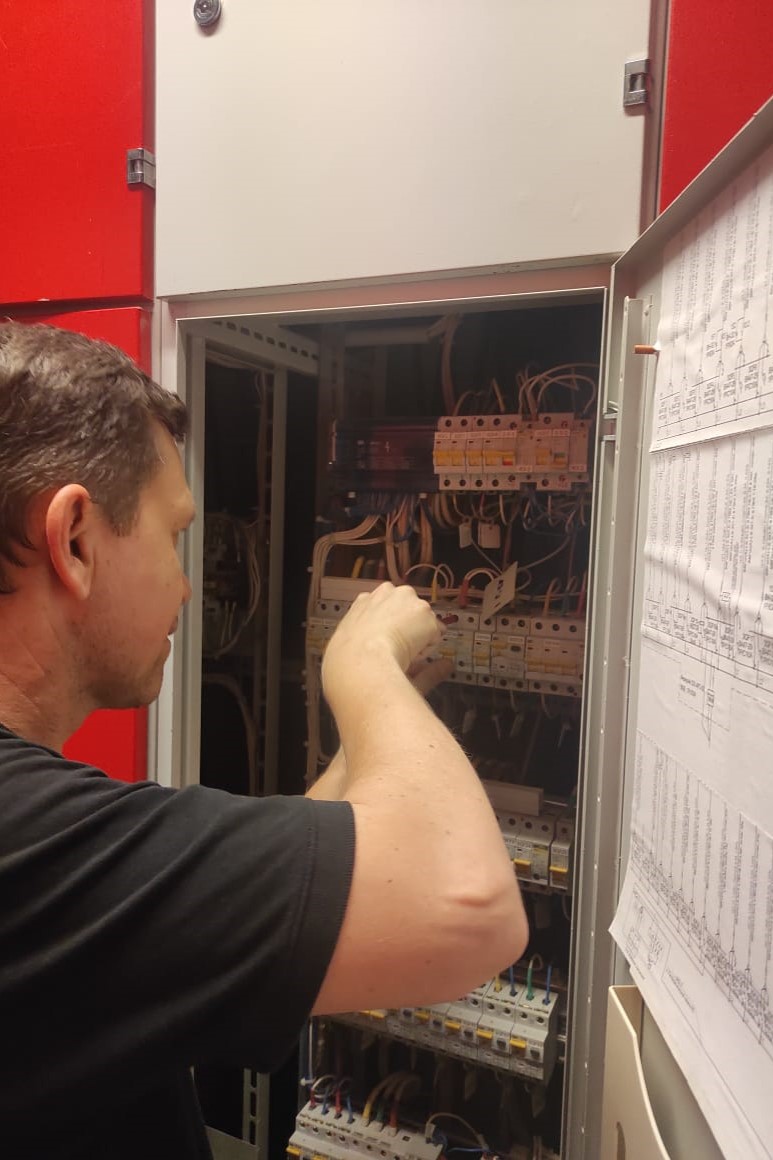 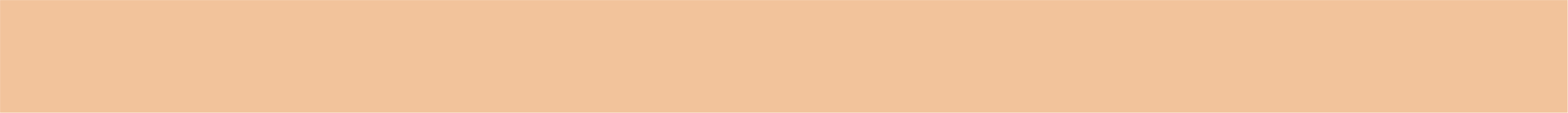 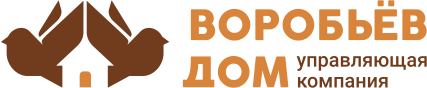 Промывка теплообменника системы горячего водоснабжения
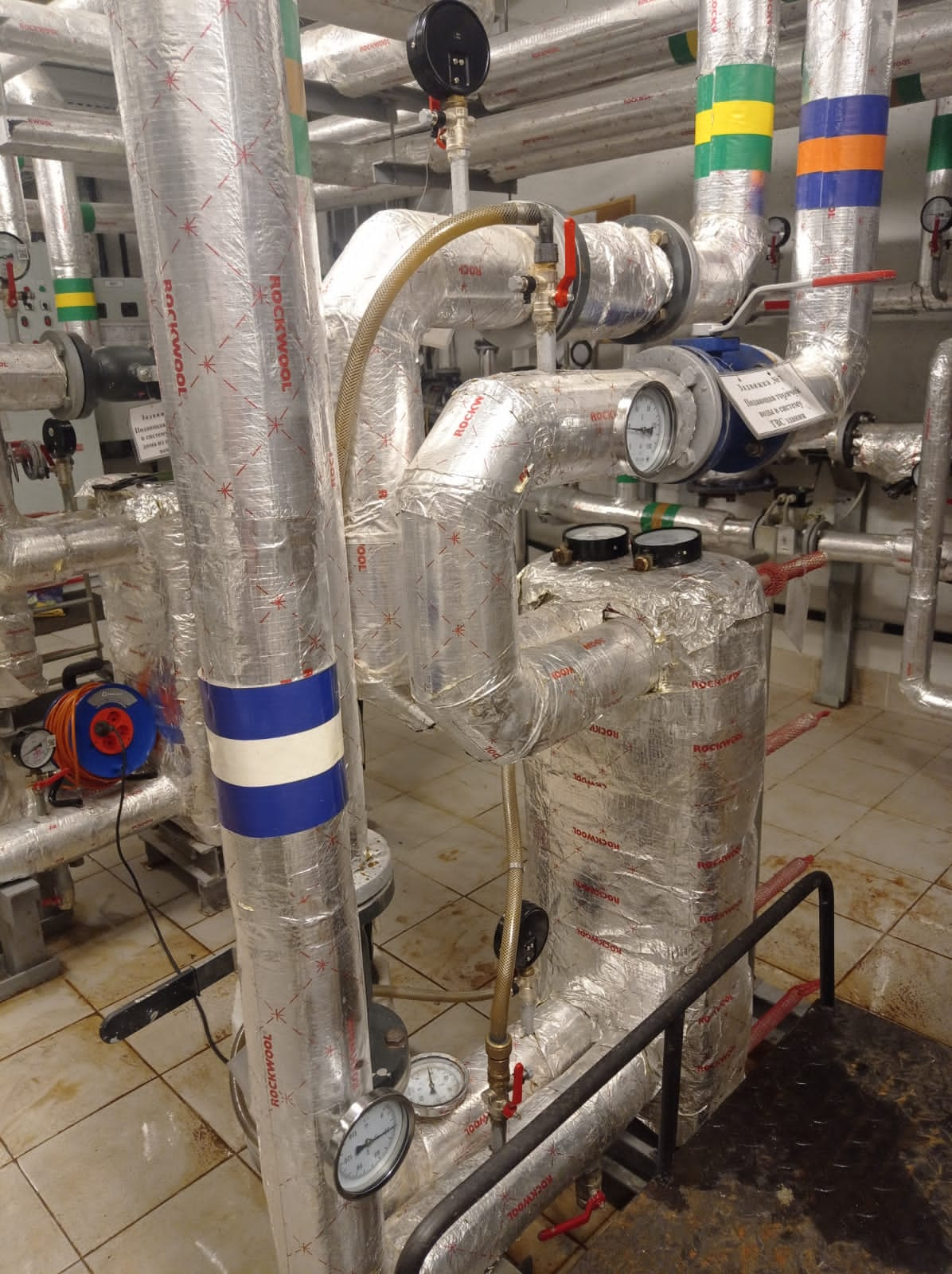 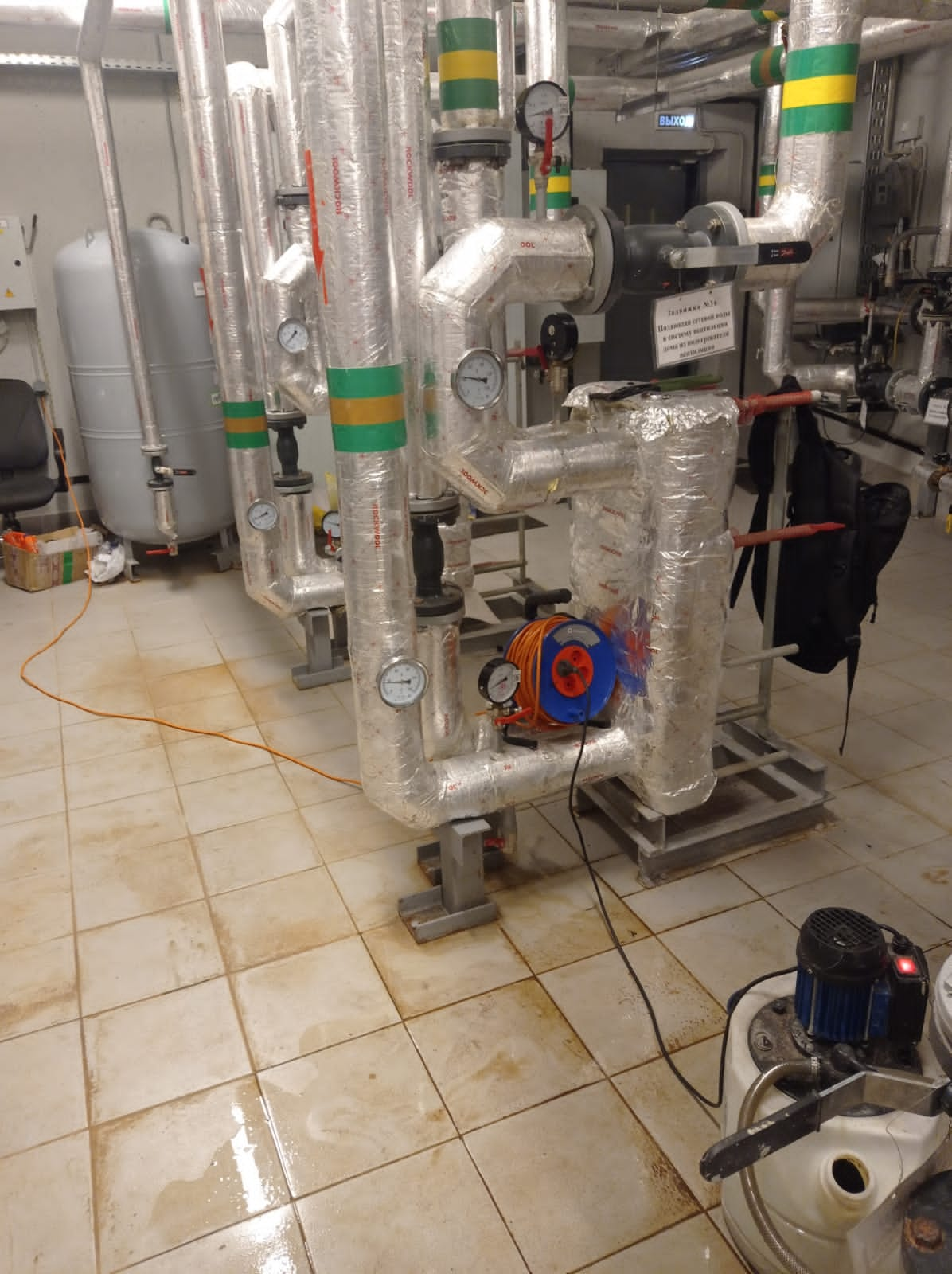 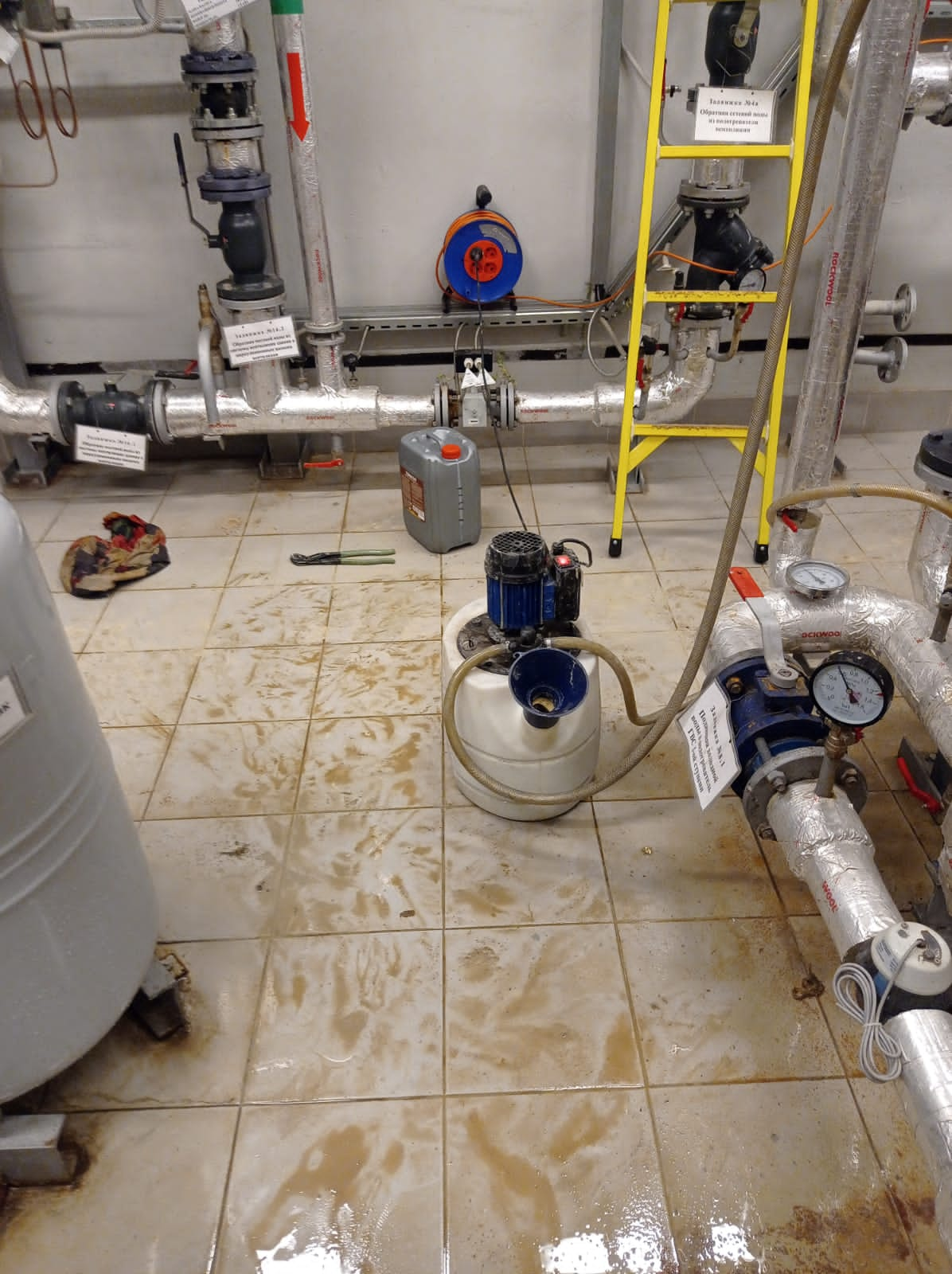 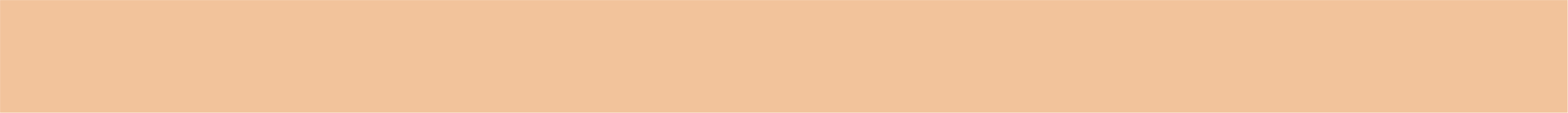 Прочистка фильтра системы отопления
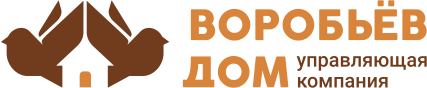 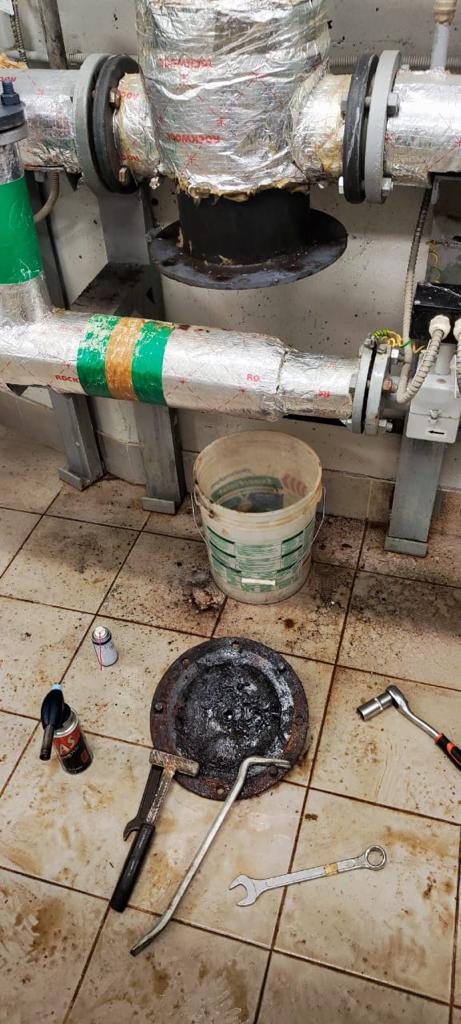 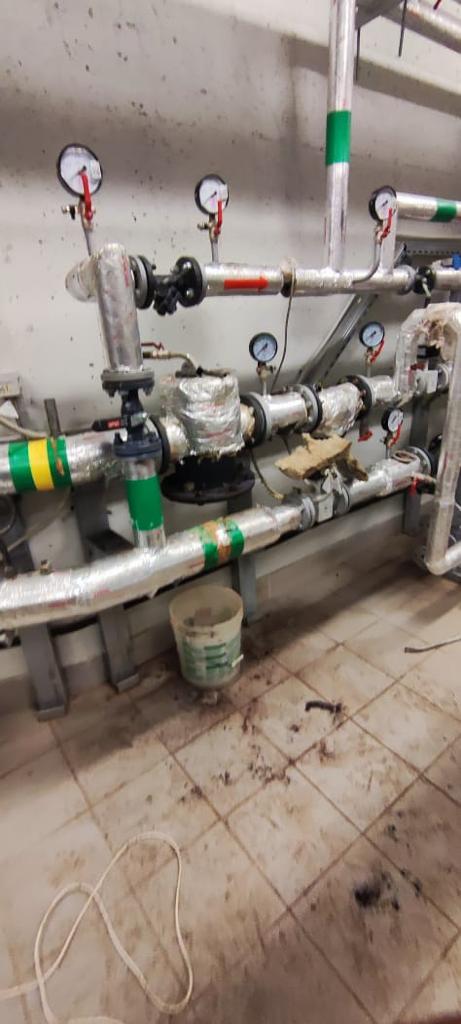 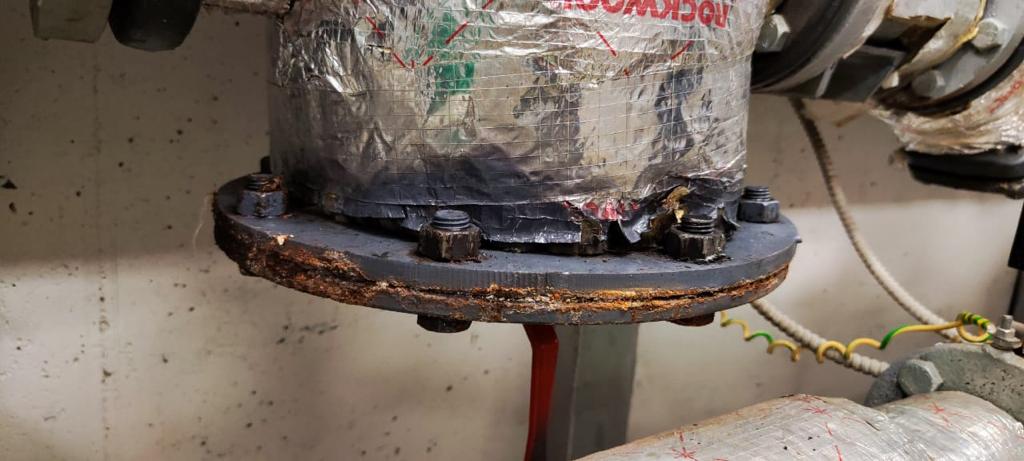 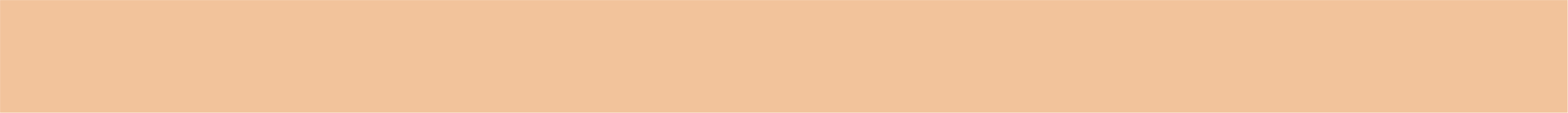 Восстановление декоративного освещения
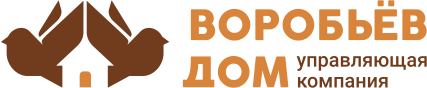 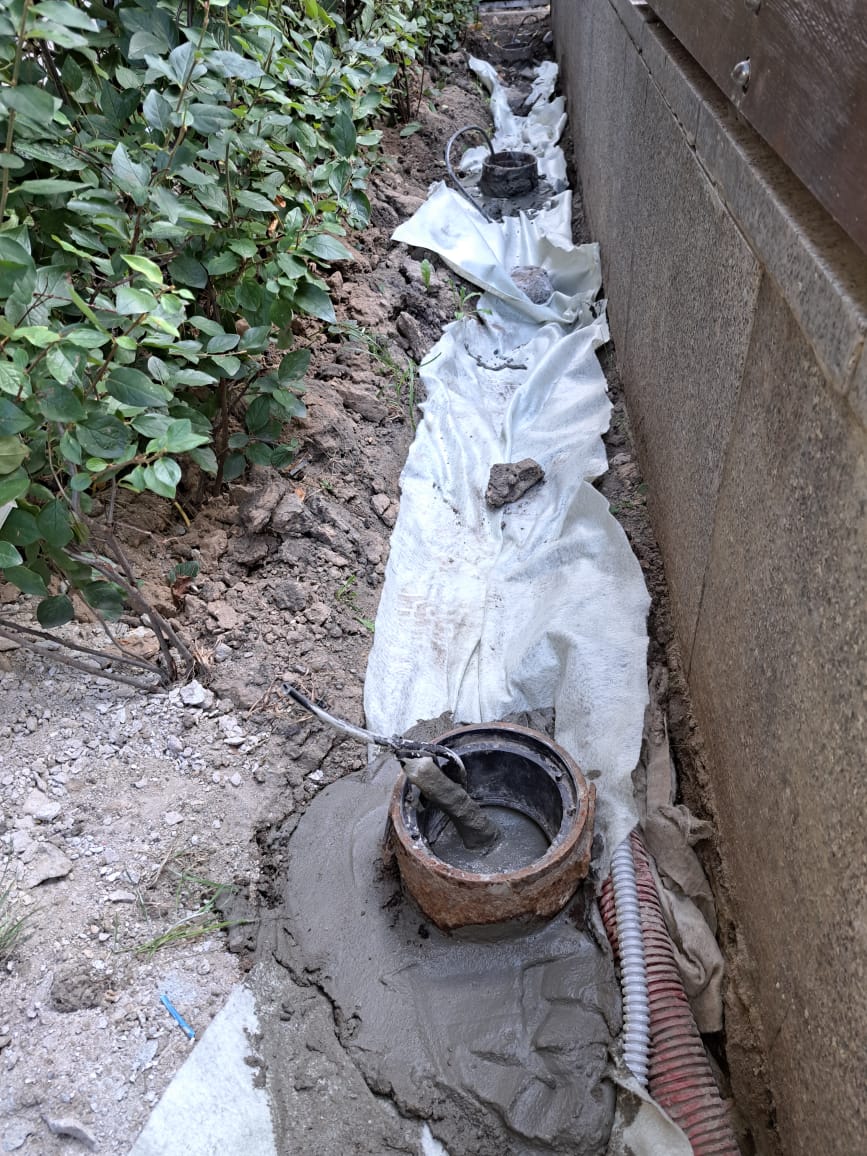 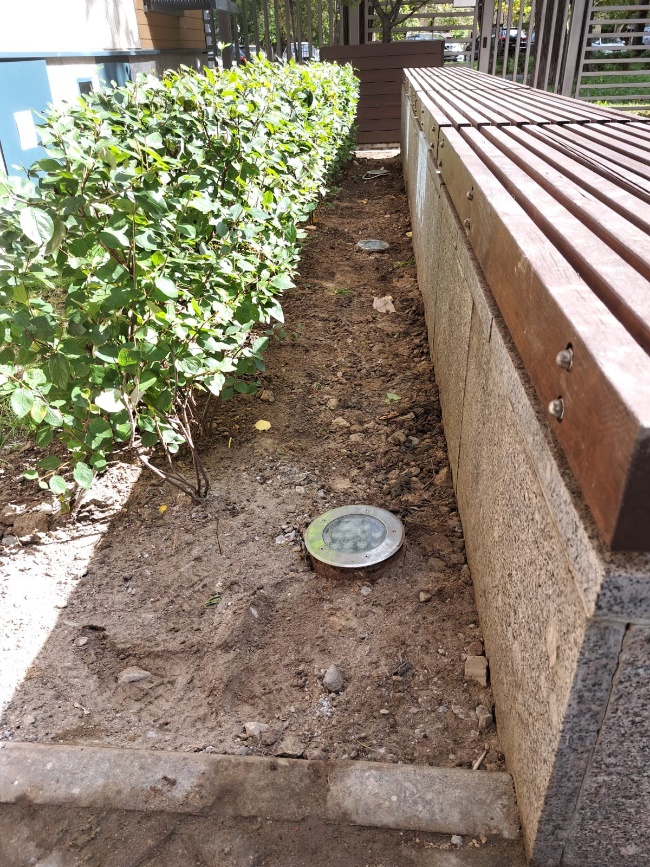 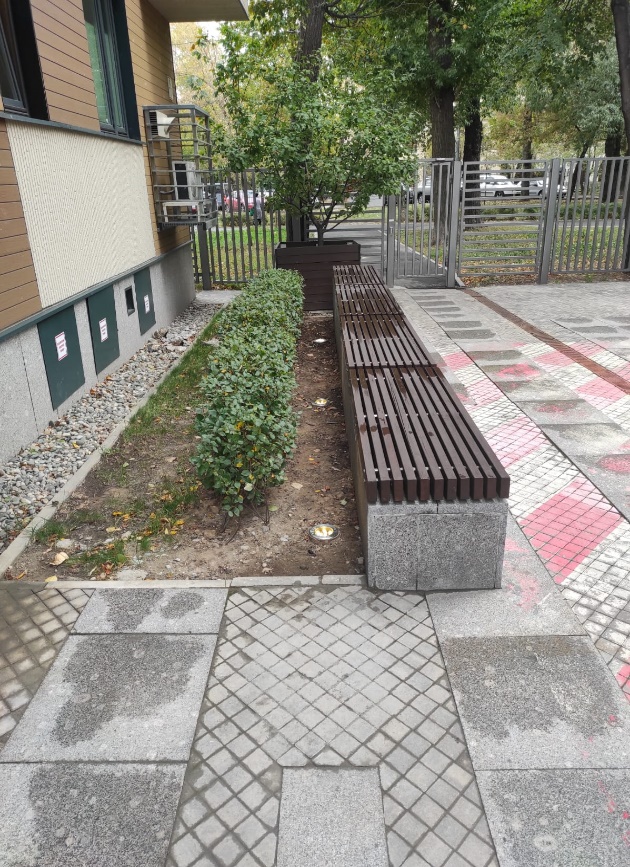 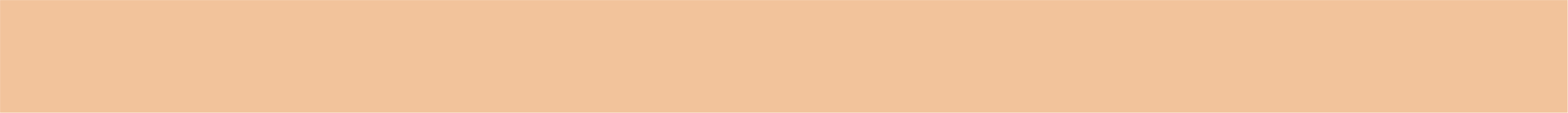 Оборудование мест для хранения велосипедов и самокатов
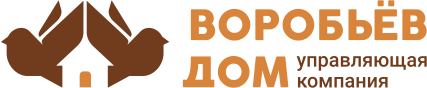 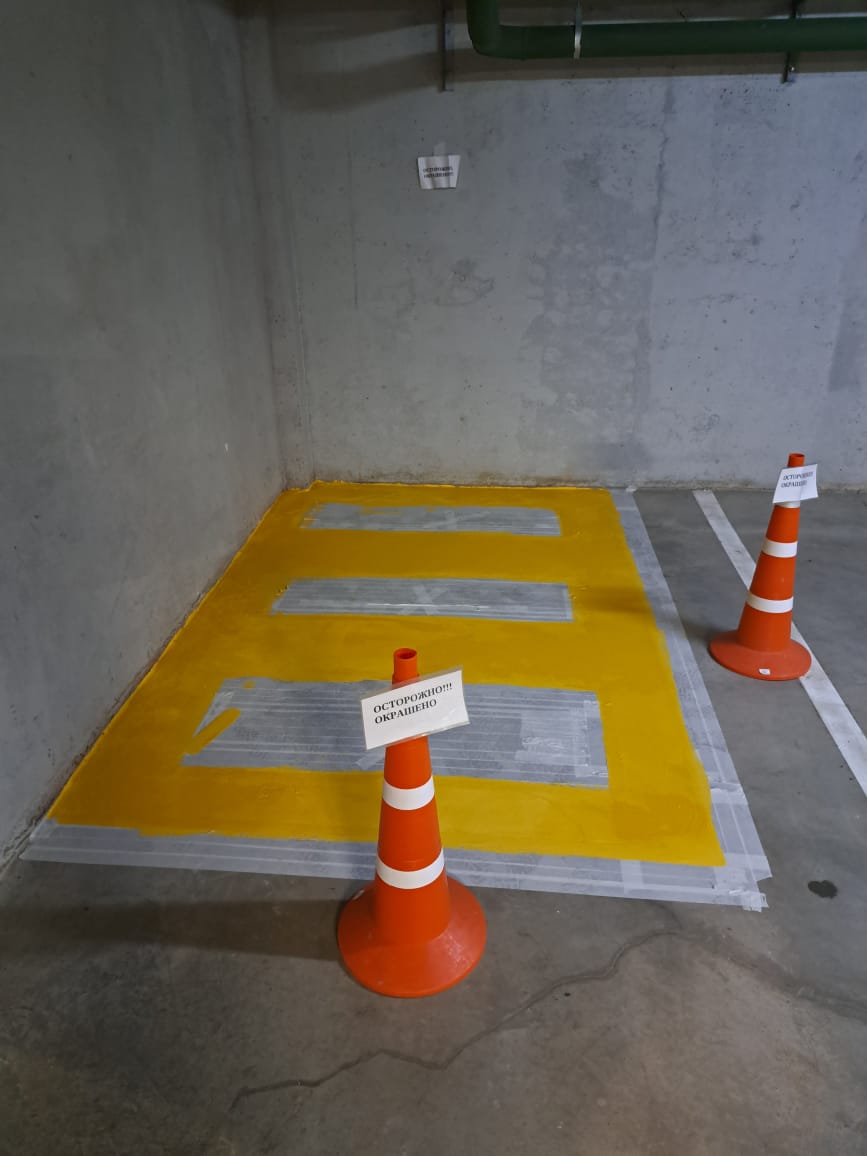 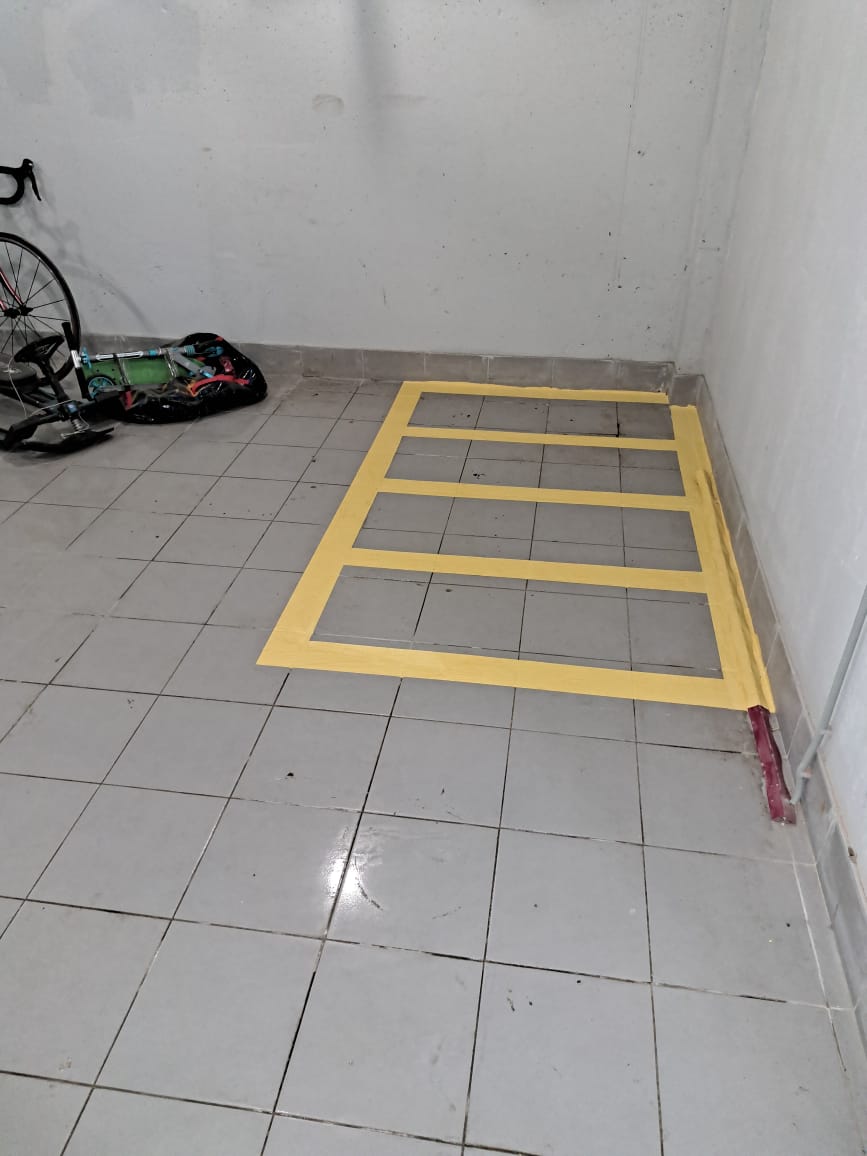 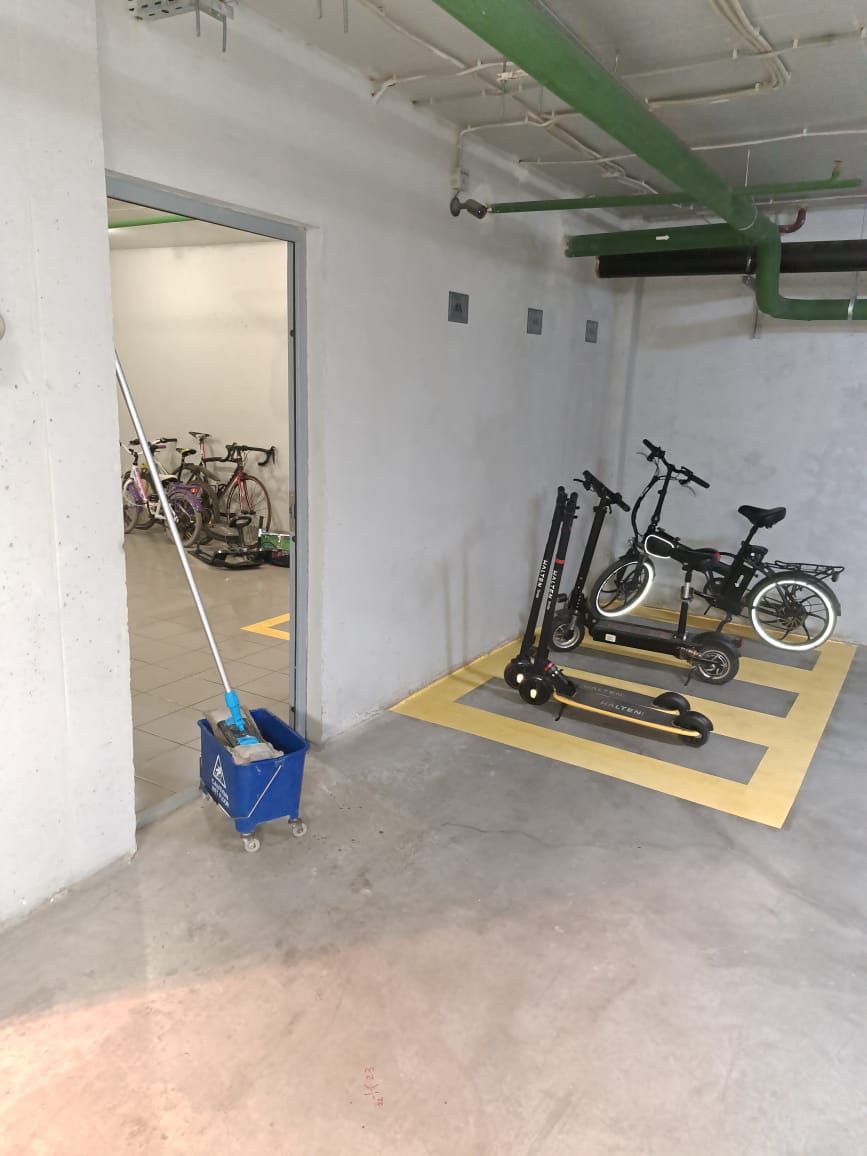 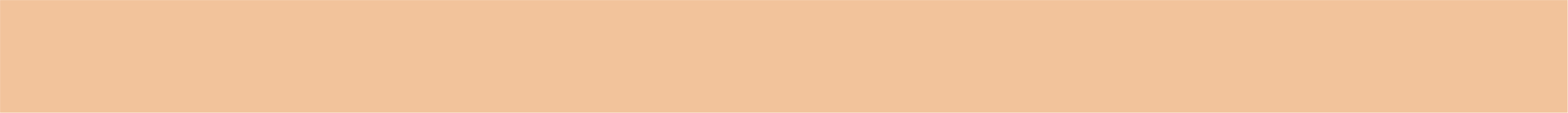 Инженерно-техническое обеспечение
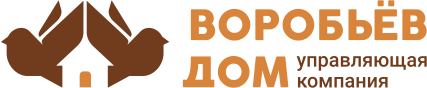 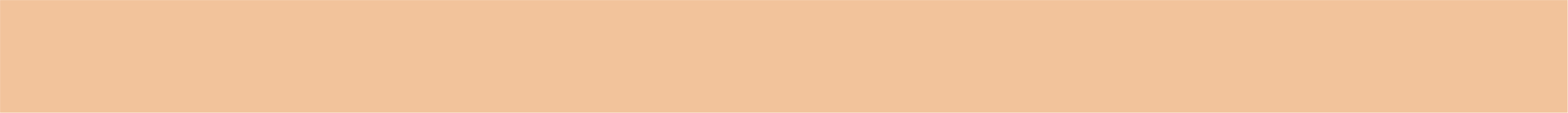 Инженерно-техническое обеспечение
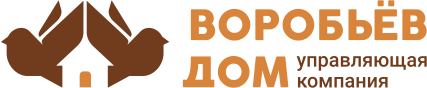 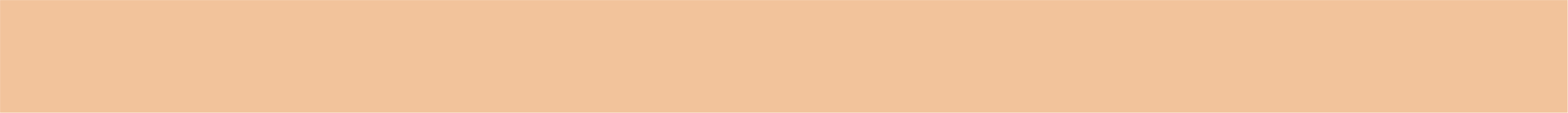 Работа с заявками
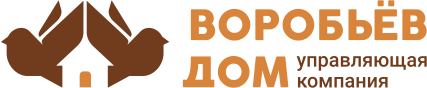 За 2023 год выполнили 87 заявок через систему «Домиленд»
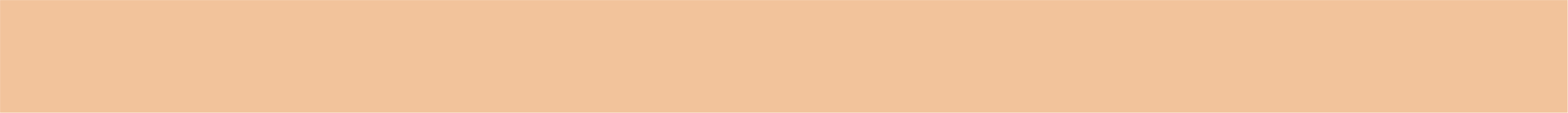 С новым годом!
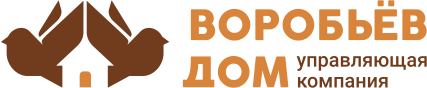 Уважаемые жильцы и собственники помещений! 
	Поздравляем вас с самым волшебным и удивительным праздником, Новым годом!
	Пусть грядущий год станет для вас вестником счастья, радости, достижения желанных целей и принесет в ваш дом мир, гармонию и добро!
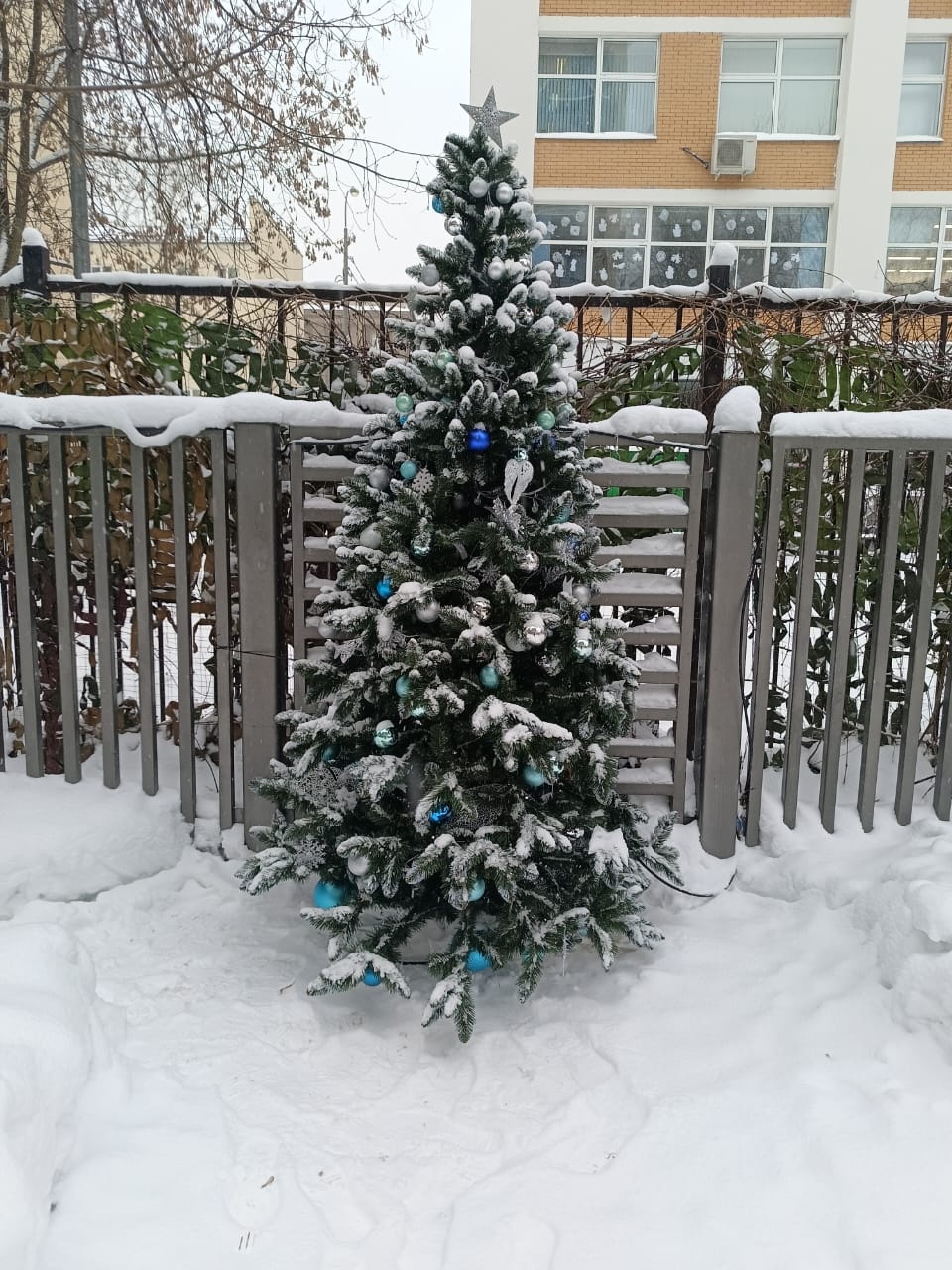 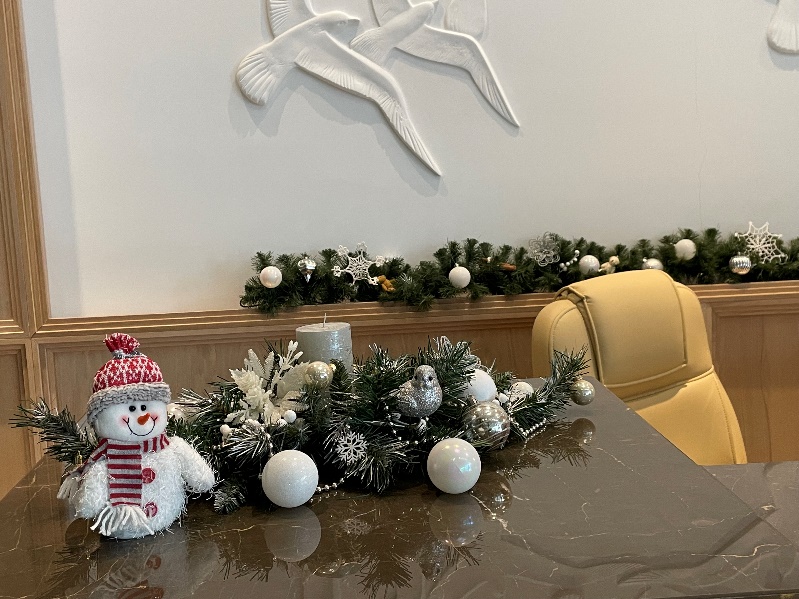 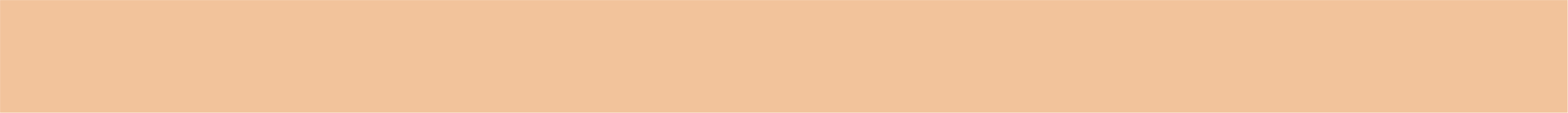 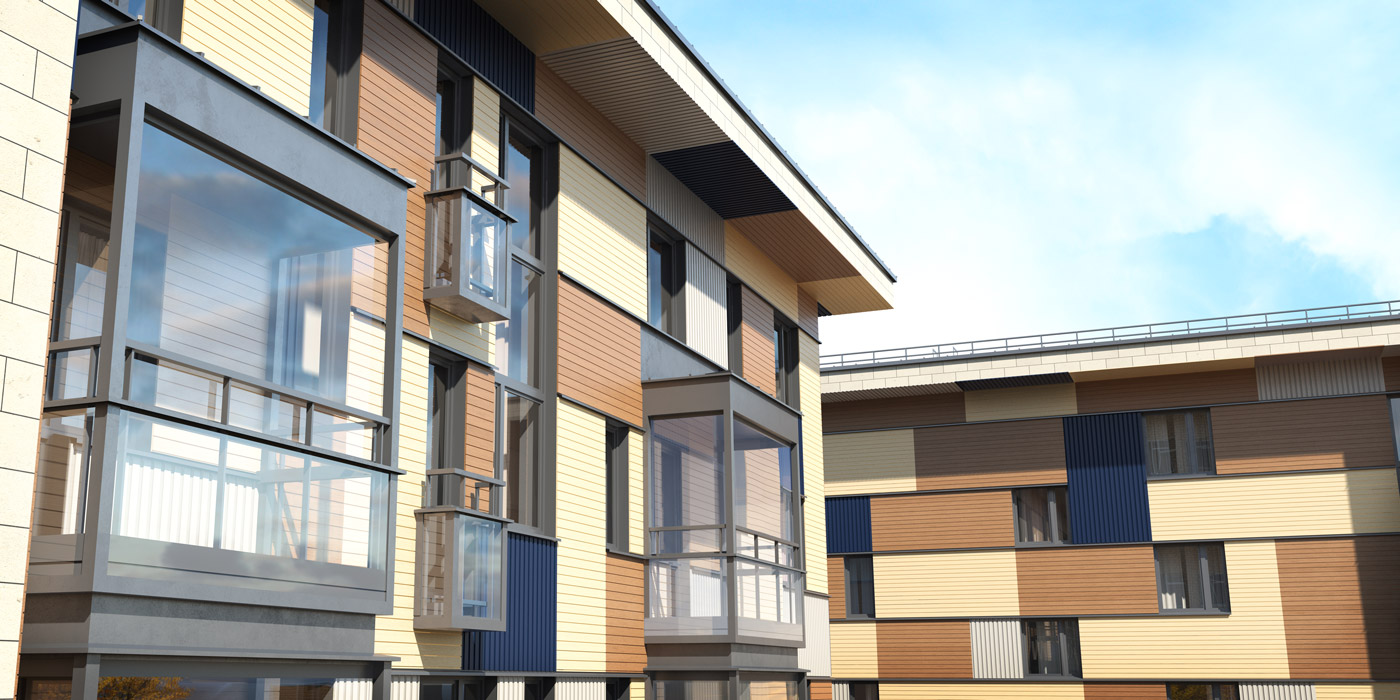 СПАСИБО ЗА
ВНИМАНИЕ
С заботой о вас
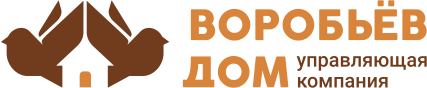